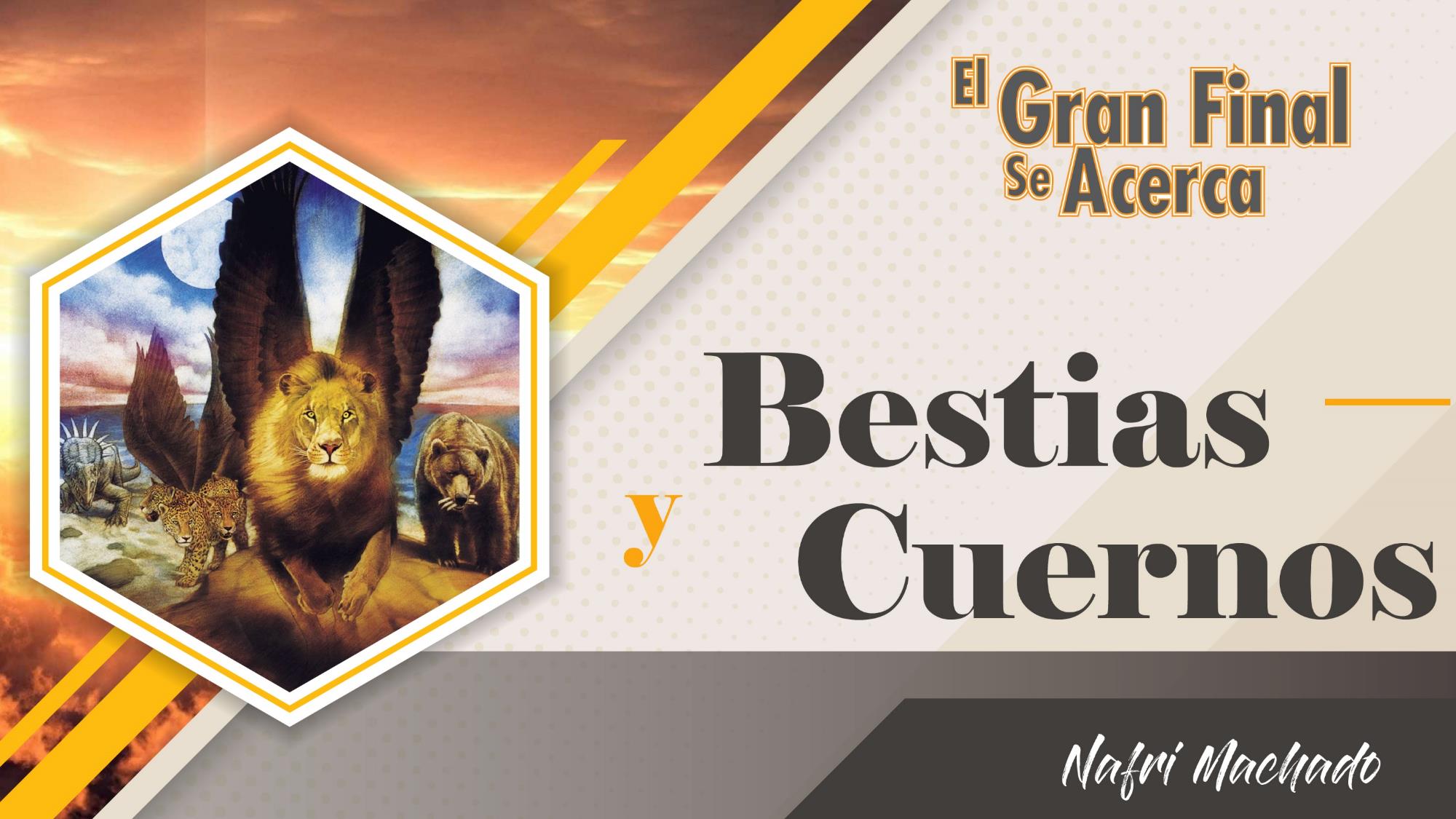 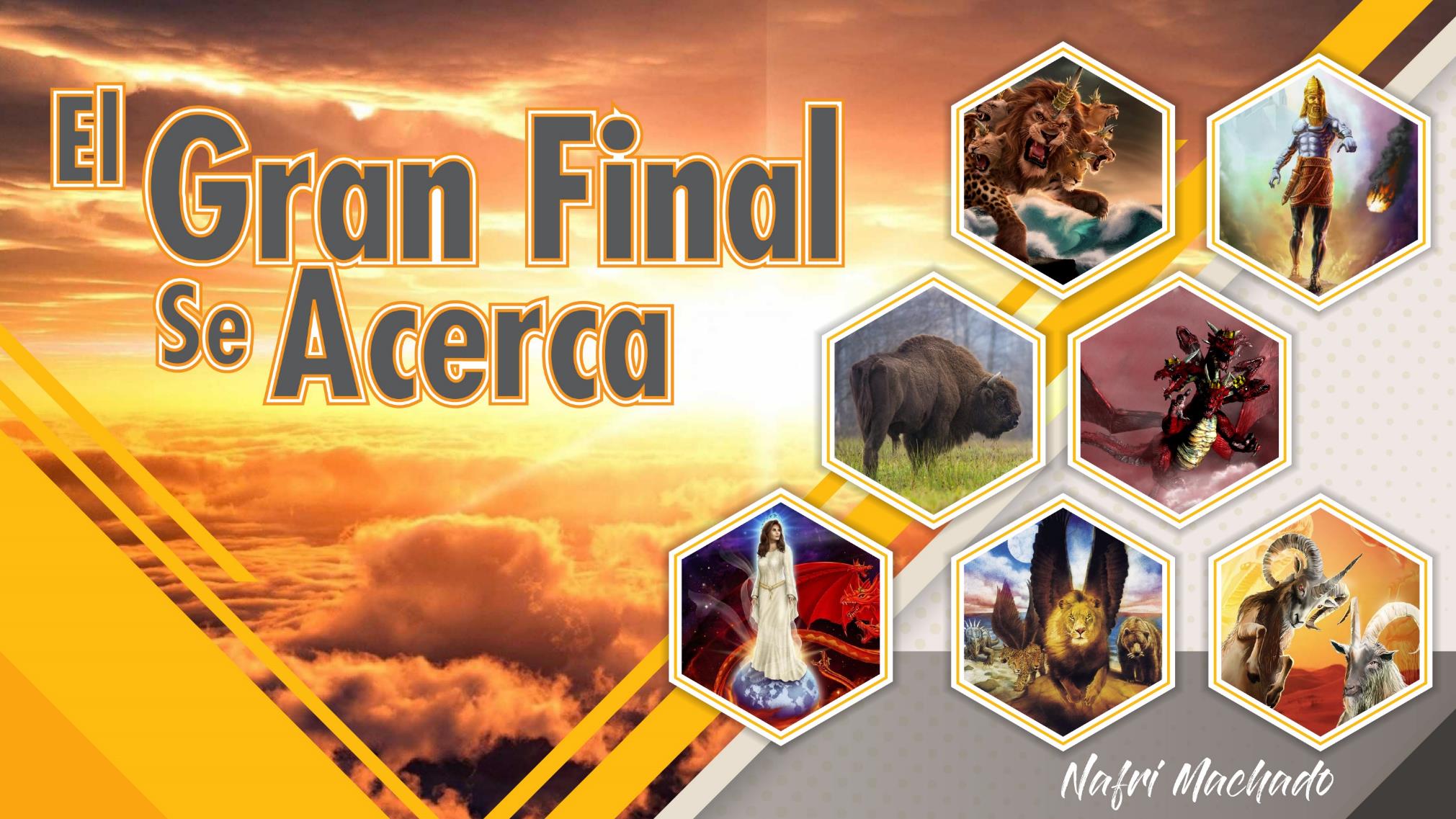 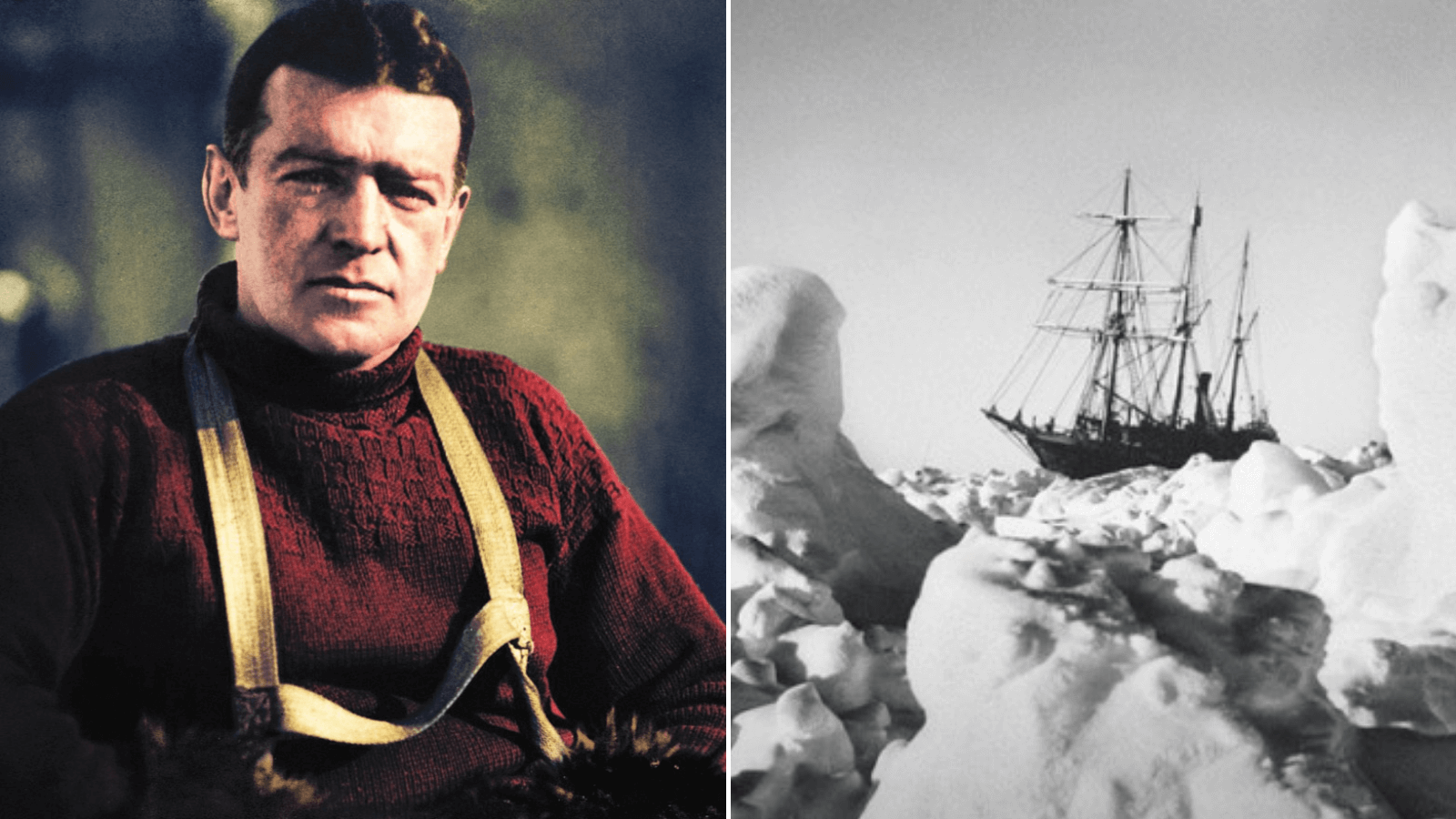 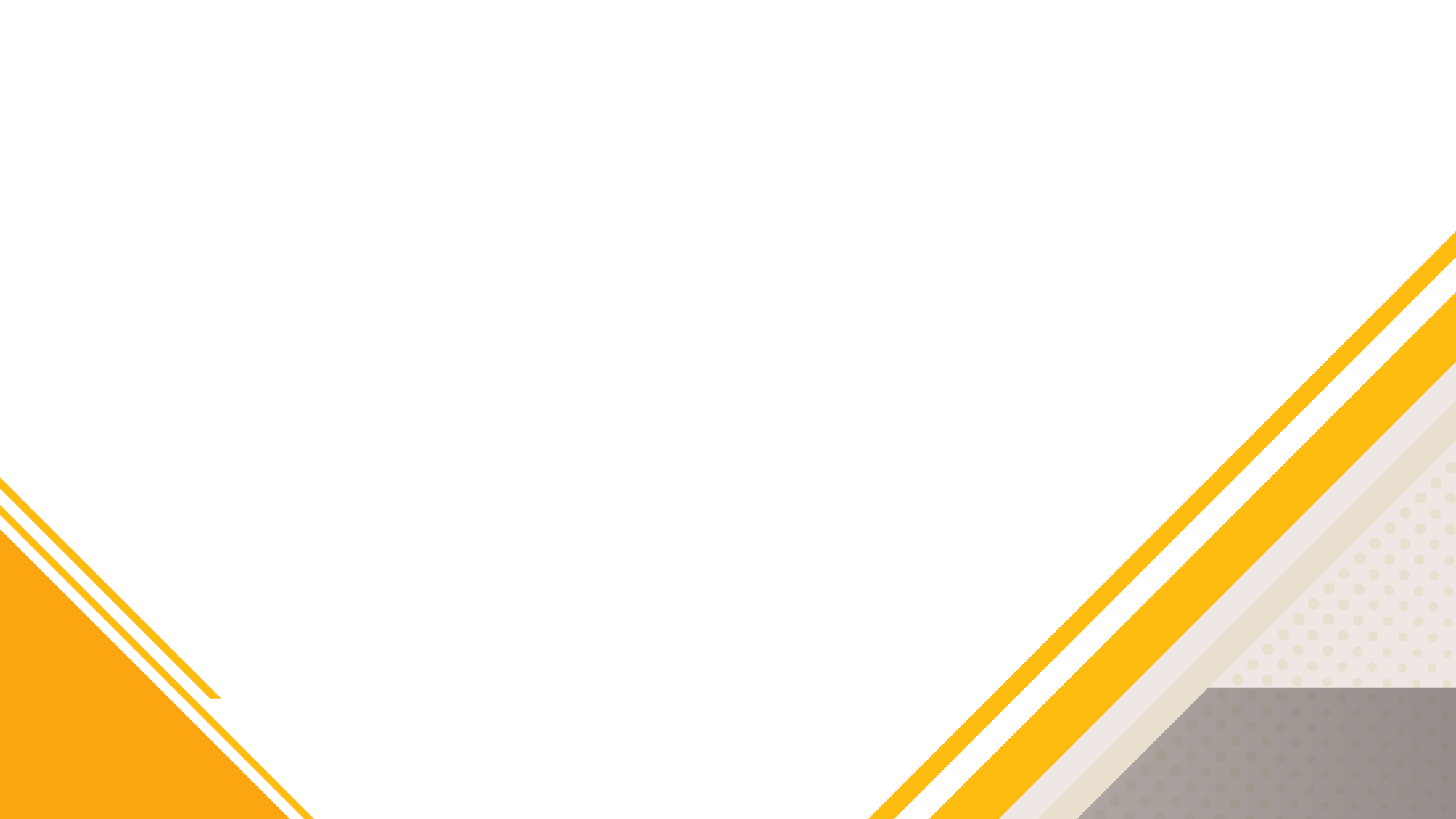 Ernest Shackleton
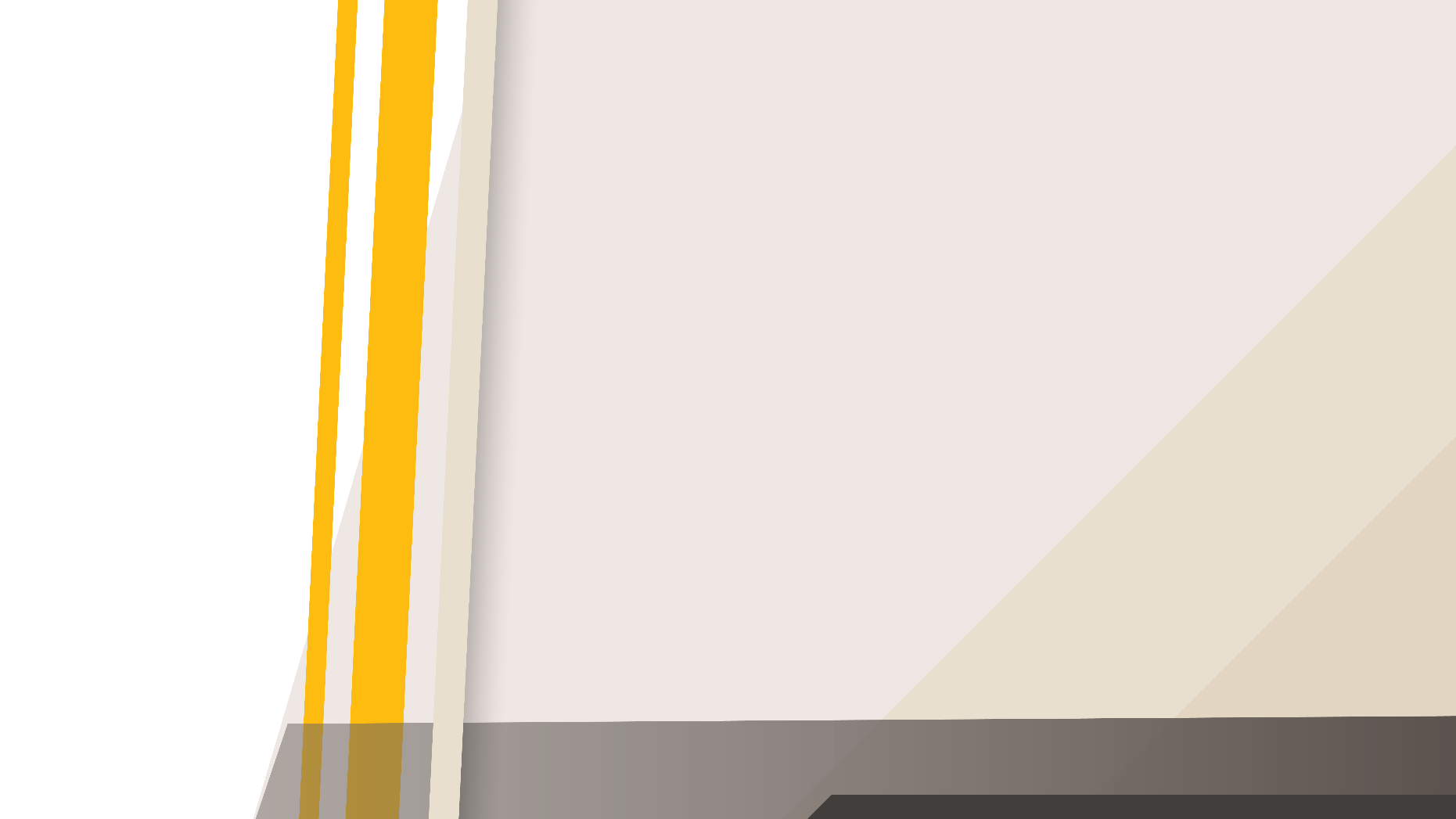 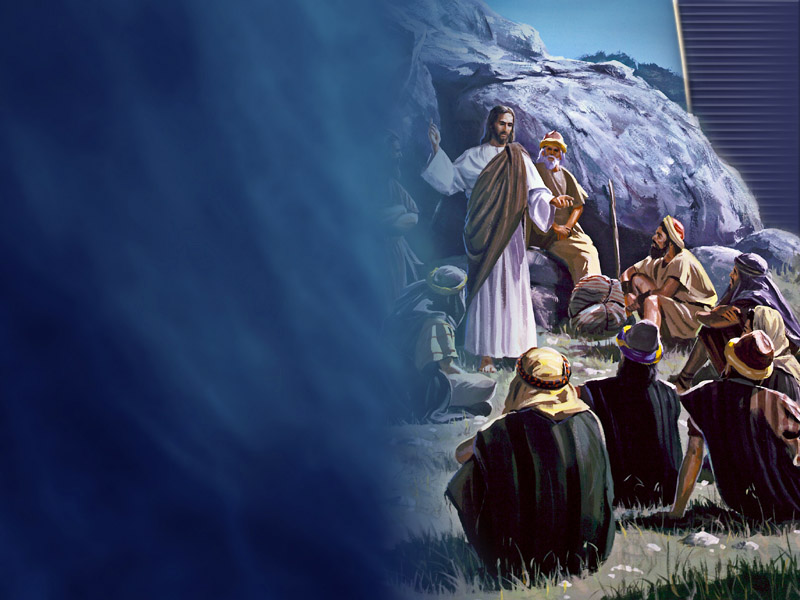 “No se turbe vuestro corazón; creéis en Dios, creed también en mí. En la casa de mi Padre muchas moradas hay; si así no fuera, yo os lo hubiera dicho; voy, pues, a preparar lugar para vosotros. Y si me fuere y os preparare lugar, vendré otra vez, y os tomaré a mí mismo, para que donde yo estoy, vosotros también estéis”
Juan 14:1-3
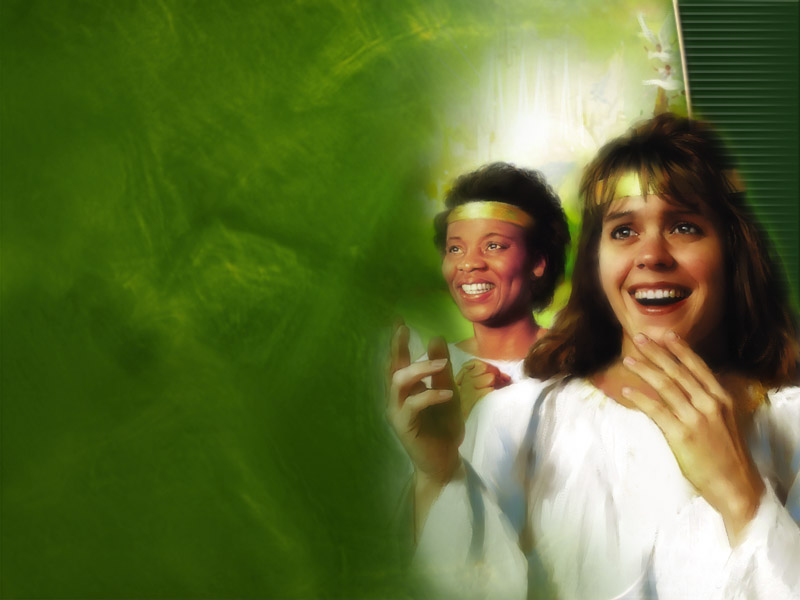 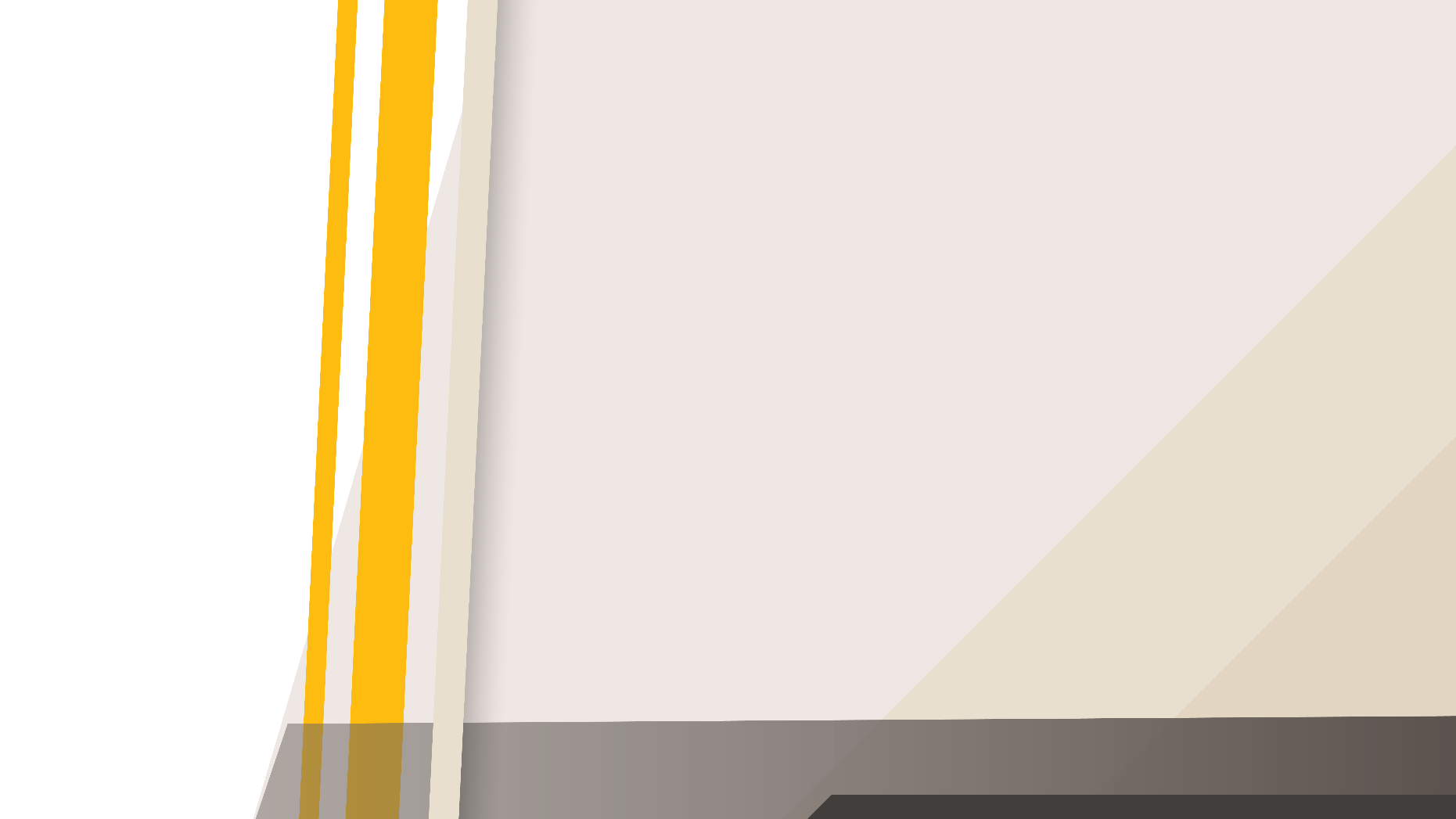 “Enjugará Dios toda lágrima de los ojos de ellos; y ya no habrá muerte, ni habrá más llanto, ni clamor, ni dolor; porque las primeras cosas pasaron. Y el que estaba sentado en el trono dijo: He aquí, yo hago nuevas todas las cosas. Y me dijo: Escribe; porque estas palabras son fieles y verdaderas”
Apocalipsis 21: 4, 5
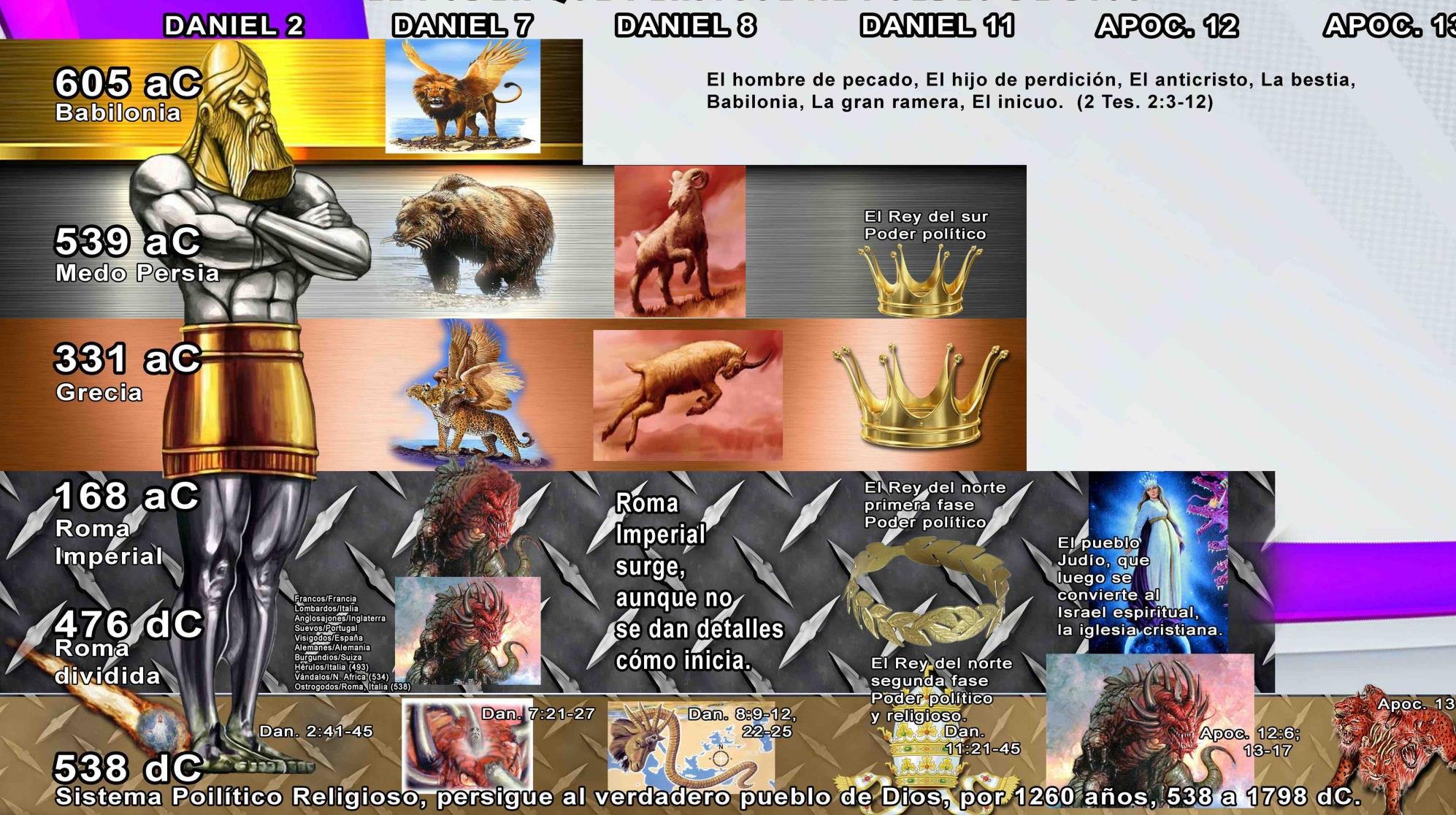 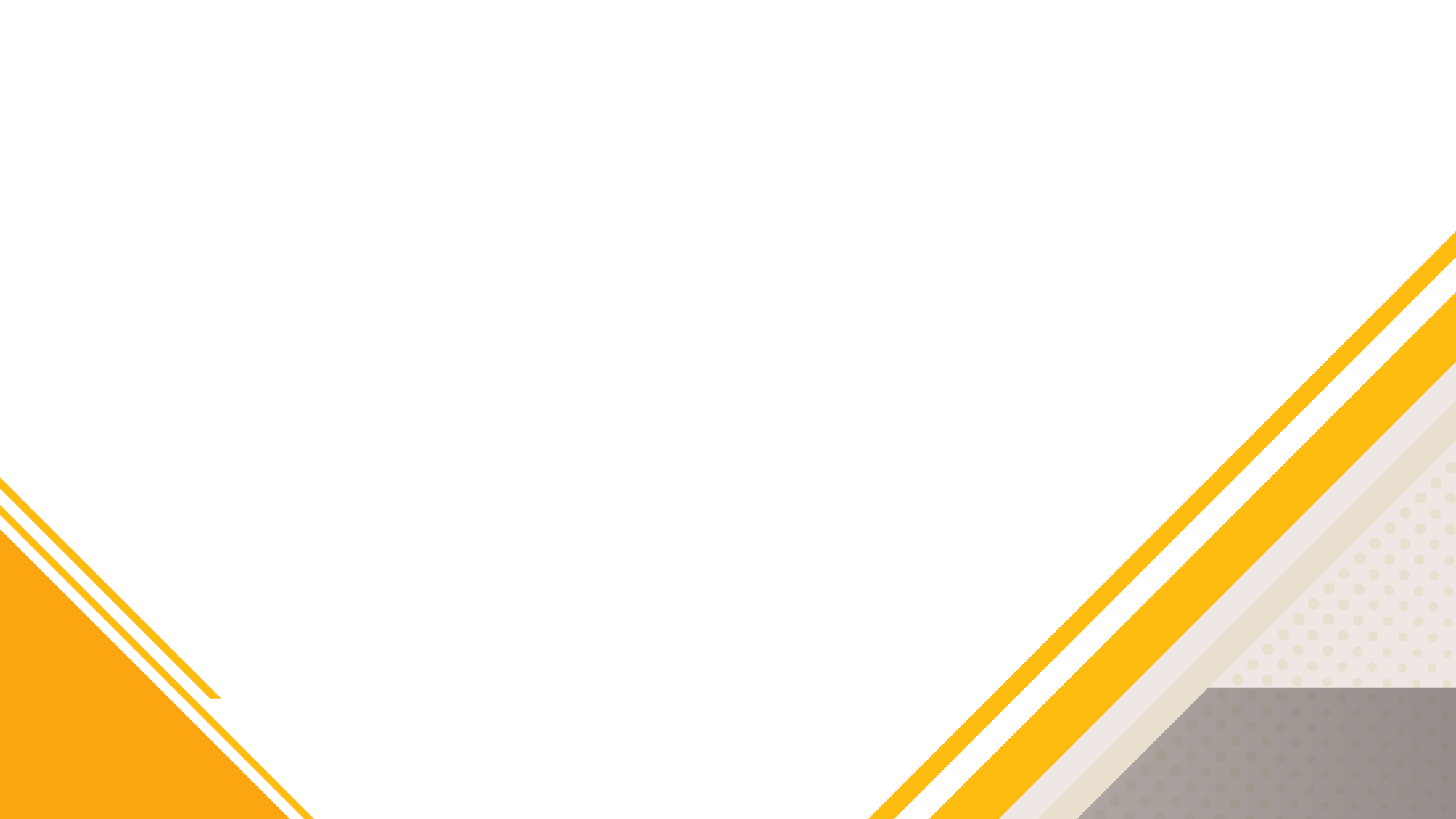 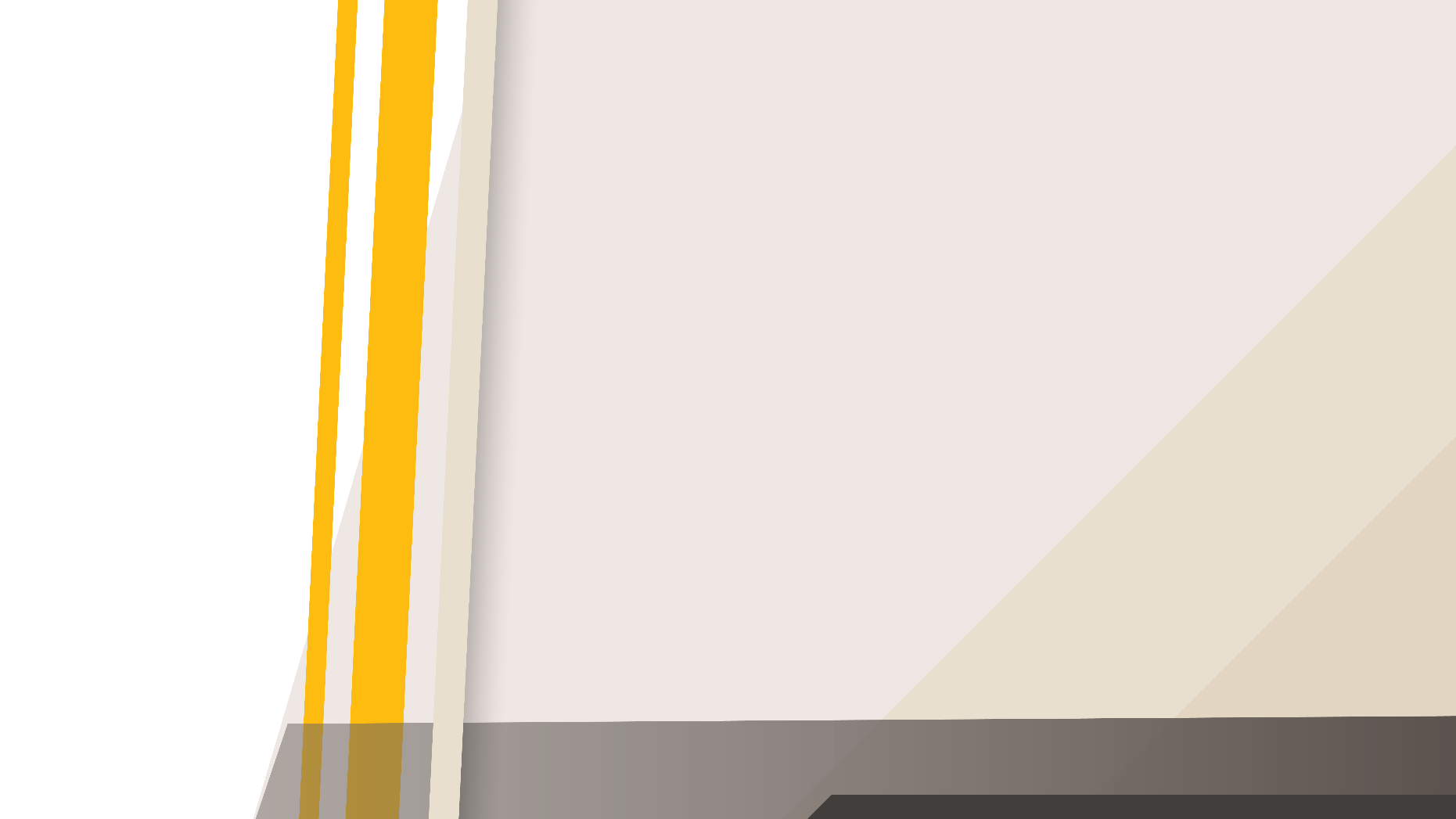 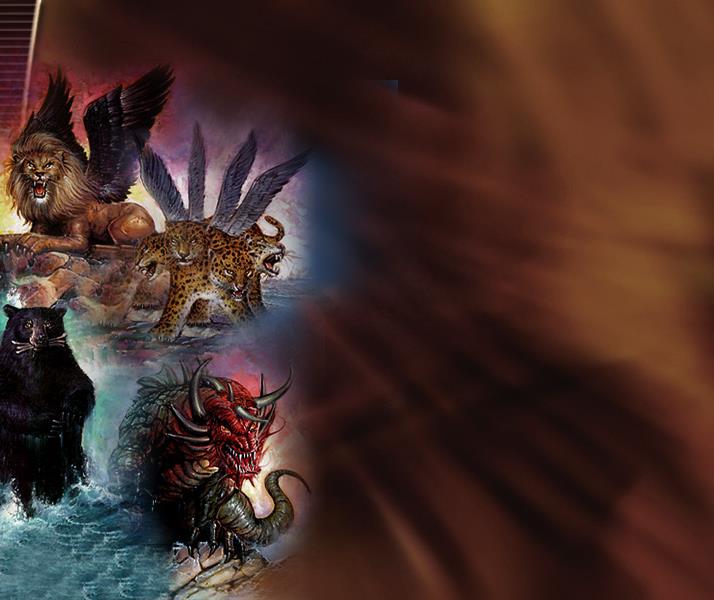 “Durante la noche tuve una visión, y en ella veía al gran mar, agitado por los cuatro vientos del cielo. Del mar salían cuatro bestias enormes, cada una diferente de la otra”
Daniel 7: 2, 3
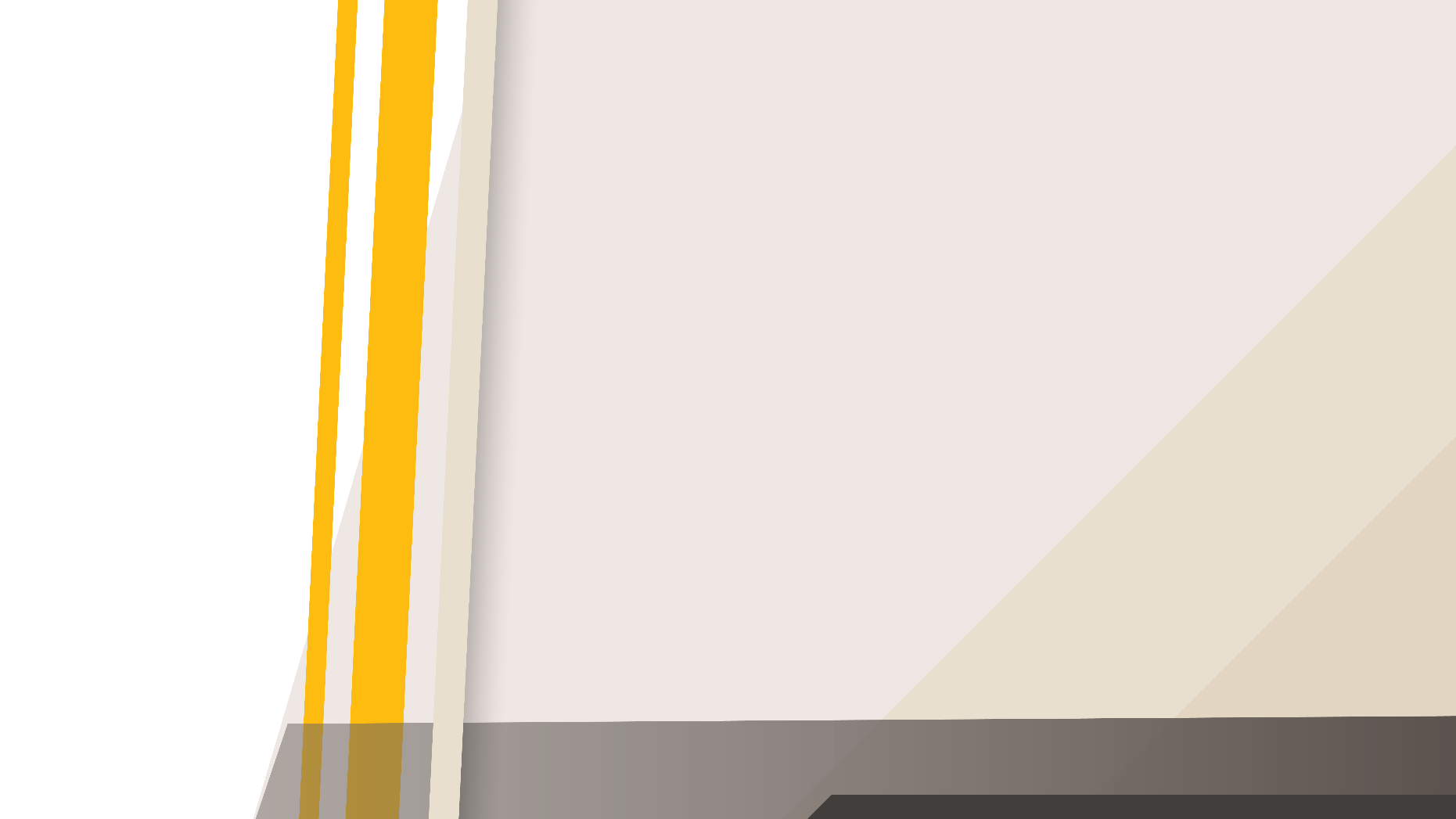 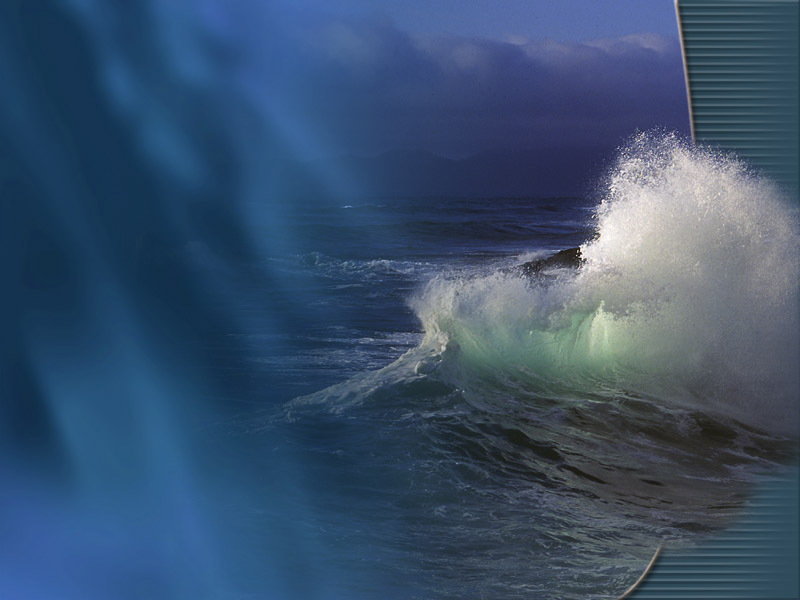 “Las aguas que has visto, donde está sentada la prostituta, son pueblos, multitudes, naciones y lenguas”
Apocalipsis 17:15
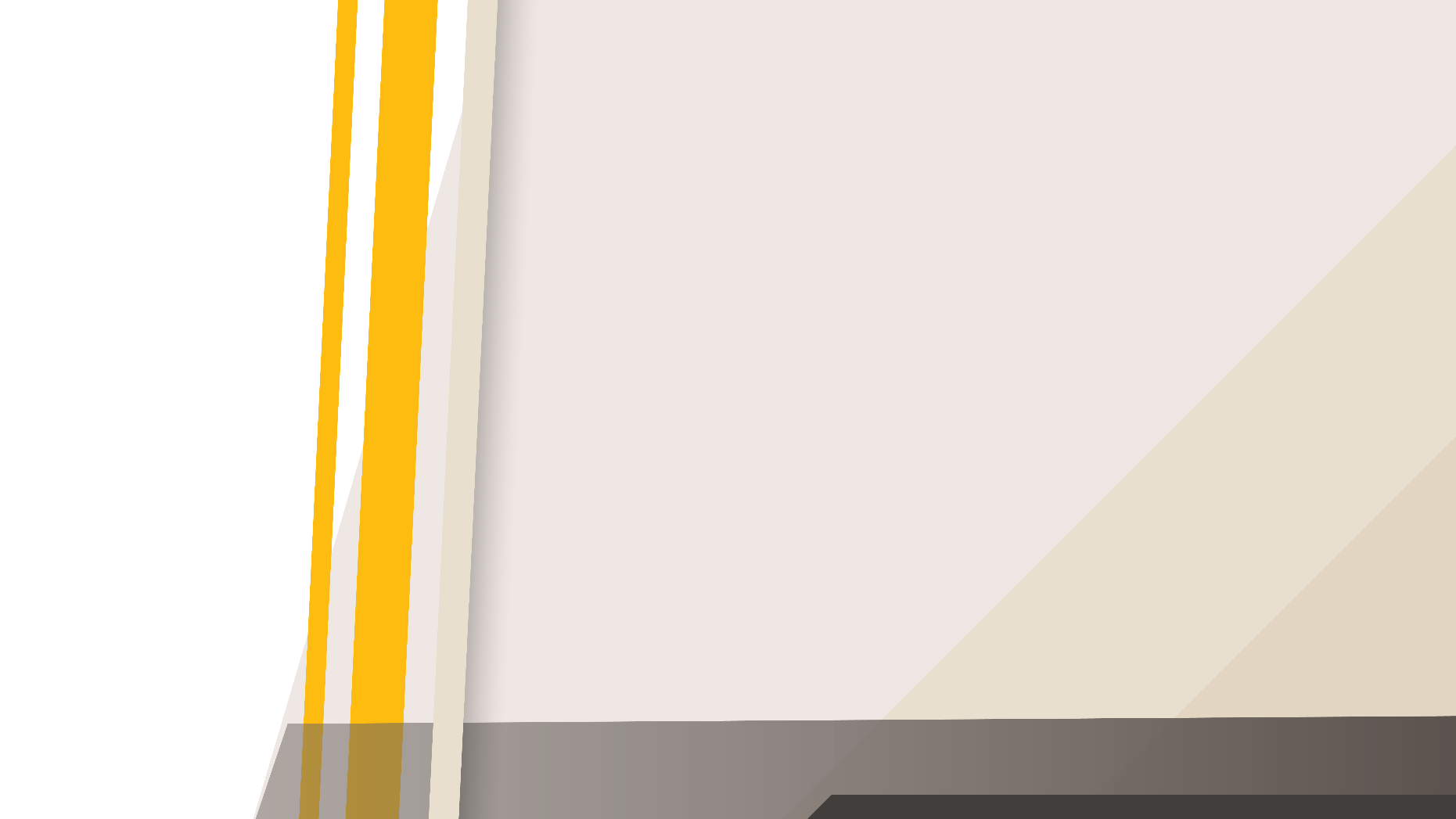 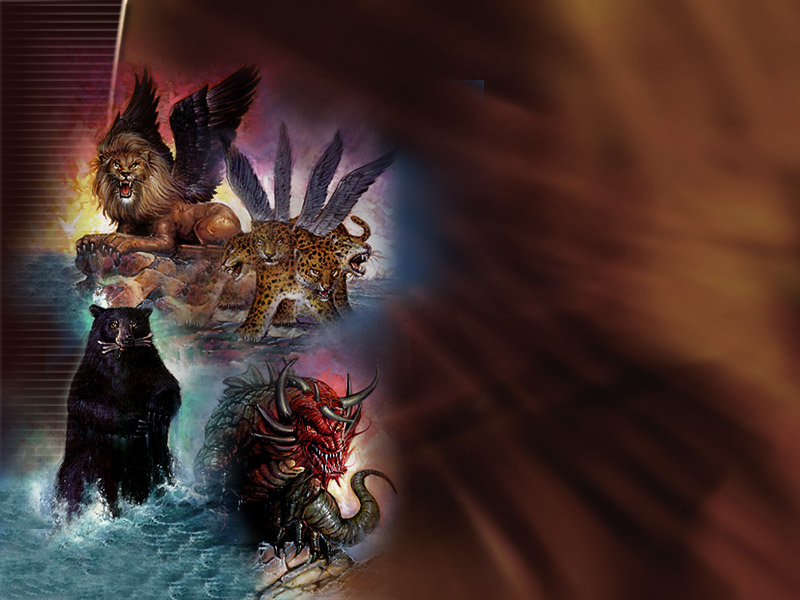 “Las cuatro grandes bestias son cuatro reinos que se levantarán en la tierra” “La cuarta bestia es un cuarto reino que surgirá en este mundo”
Daniel 7:17, 23
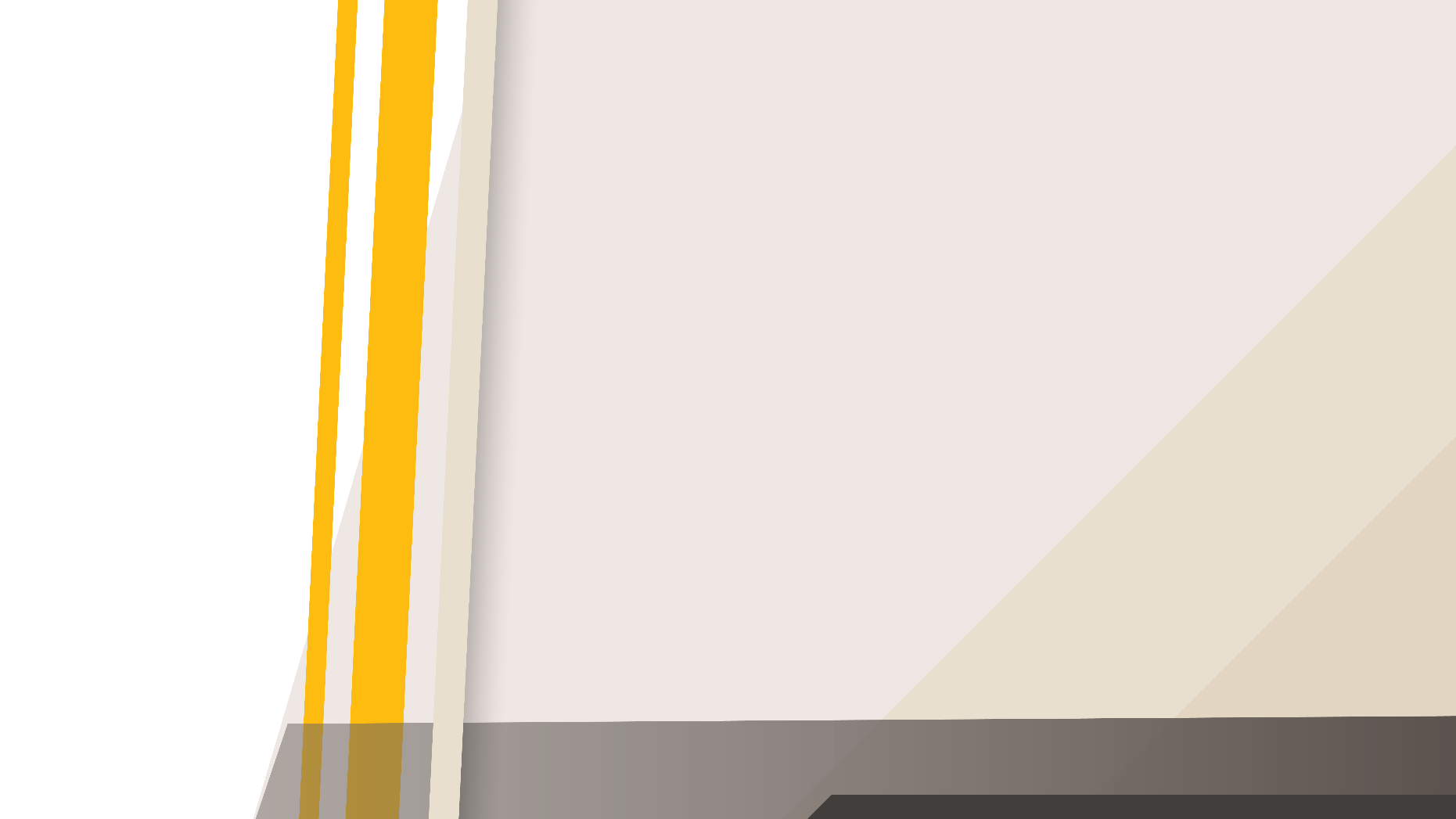 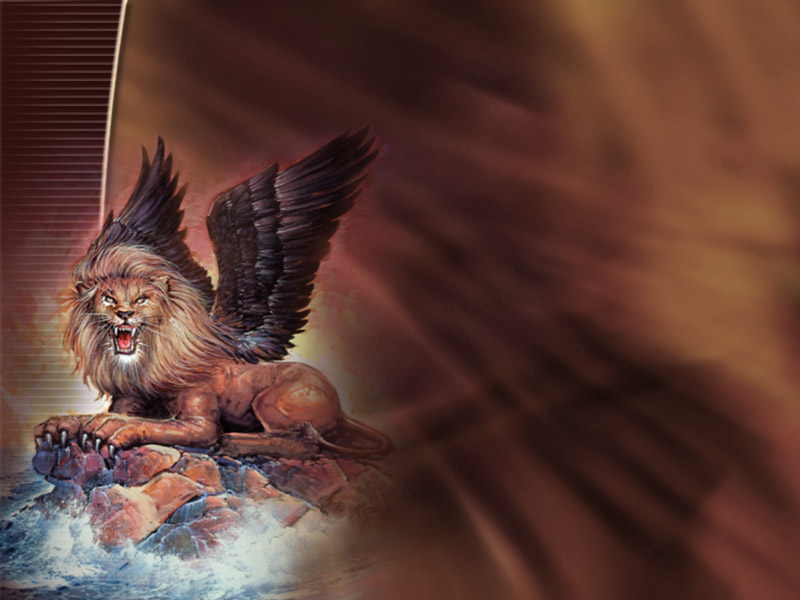 “La primera de ellas se parecía a un león, pero sus alas eran las de un águila. Mientras yo la observaba, le arrancaron las alas, la levantaron del suelo, y la obligaron a pararse sobre sus patas traseras, como si fuera un hombre. Y se le dio un corazón humano”
Daniel 7: 4
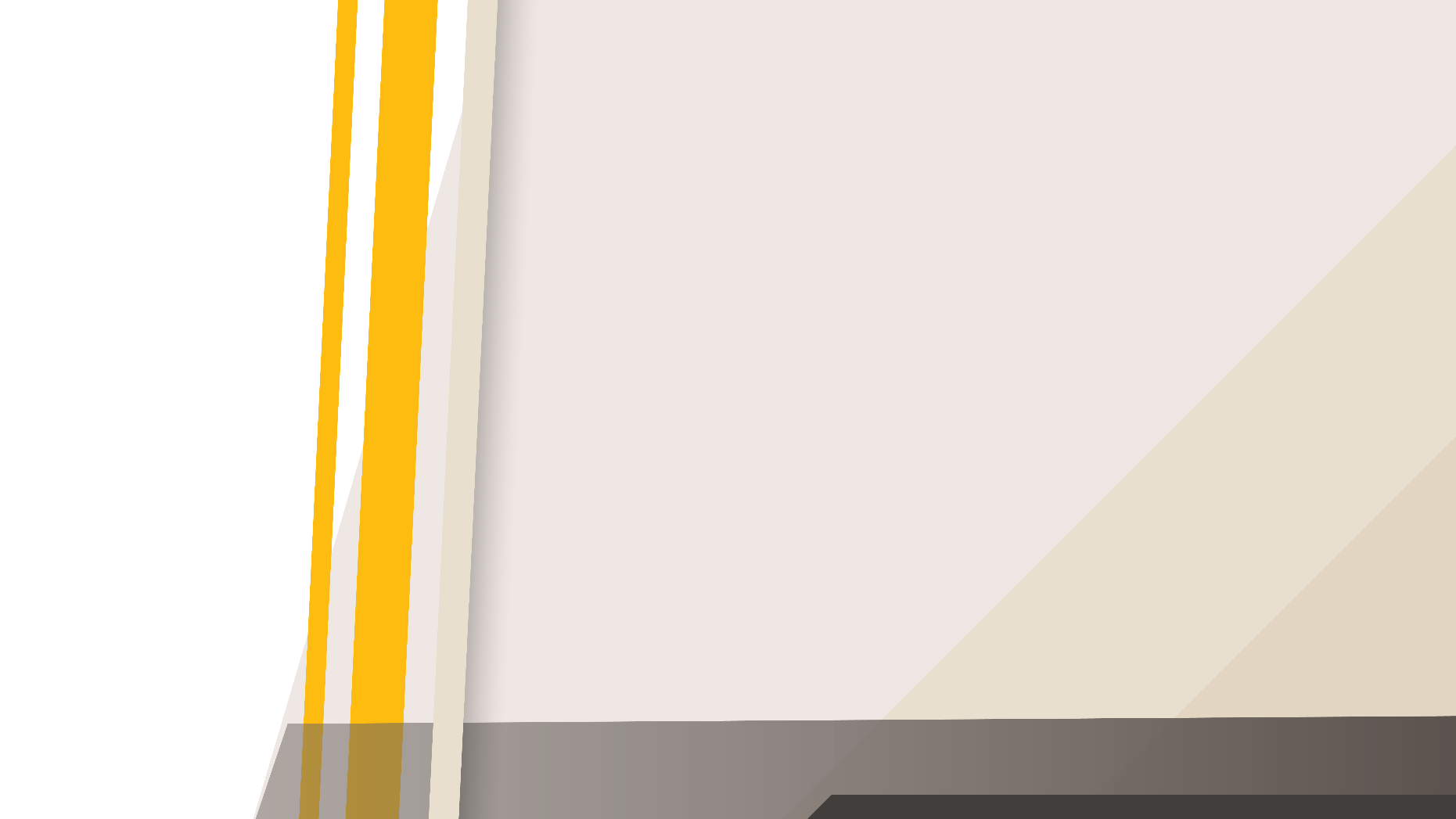 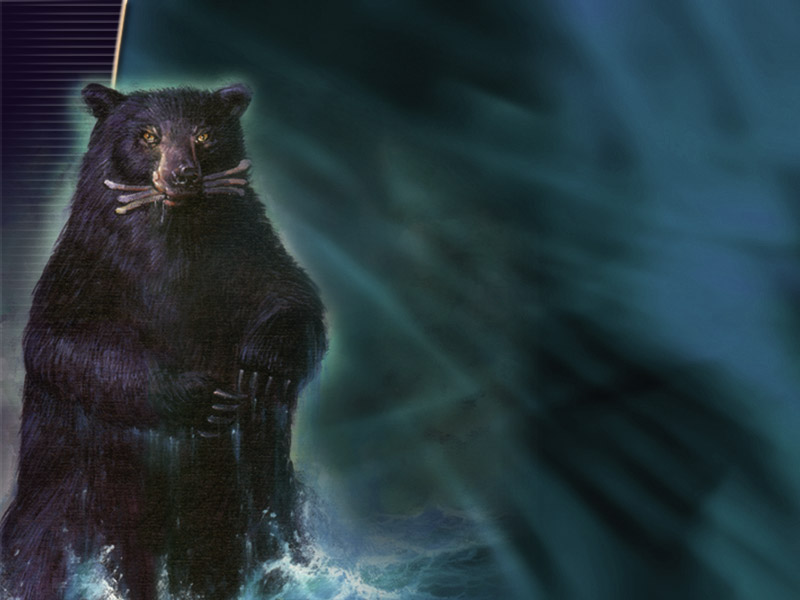 “La segunda bestia que vi se parecía a un oso. Se levantaba sobre uno de sus costados, y entre sus fauces tenía tres costillas. A esta bestia se le dijo: ‘¡Levántate y come carne hasta que te hartes!’”
Daniel 7: 5
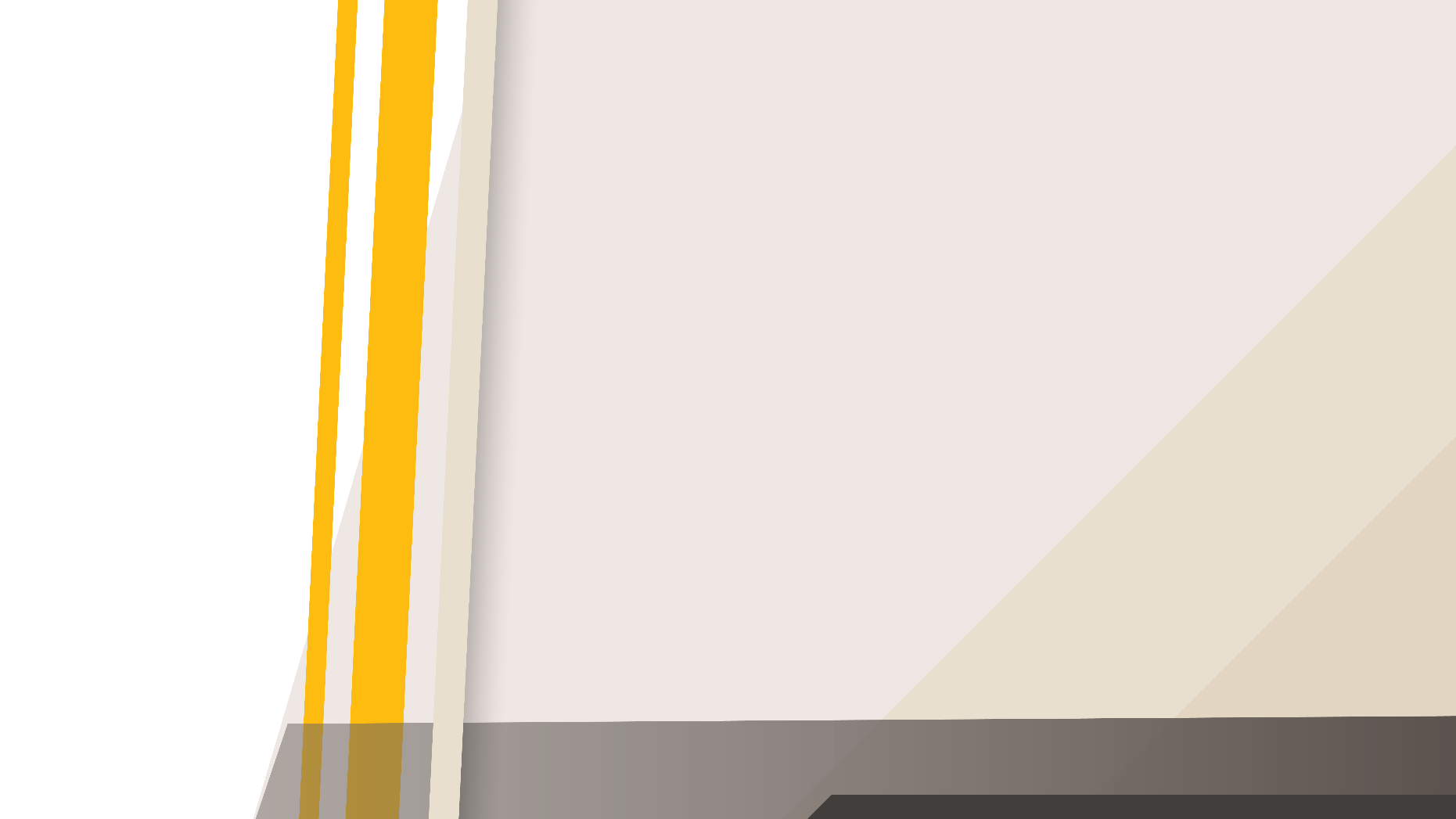 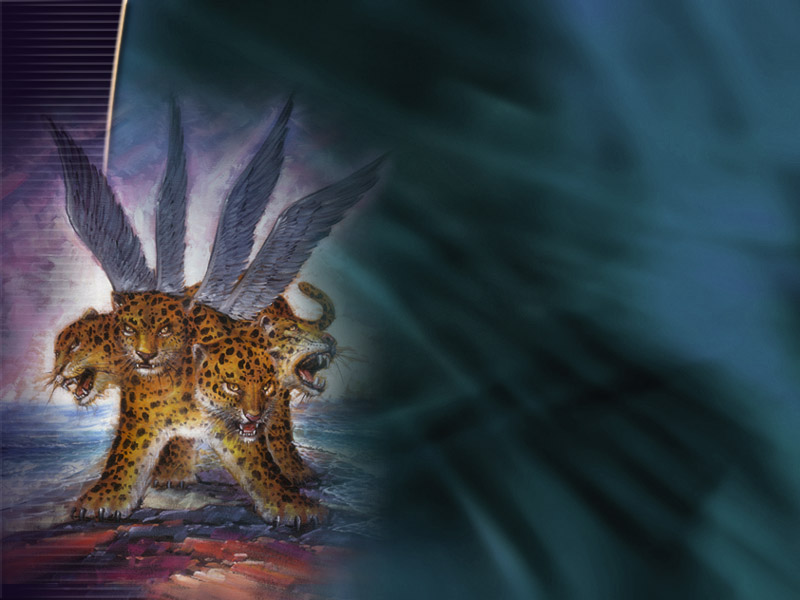 “Ante mis propios ojos vi aparecer otra bestia, la cual se parecía a un leopardo, aunque en el lomo tenía cuatro alas, como las de un ave. Esta bestia tenía cuatro cabezas, y recibió autoridad para gobernar”
Daniel 7: 6
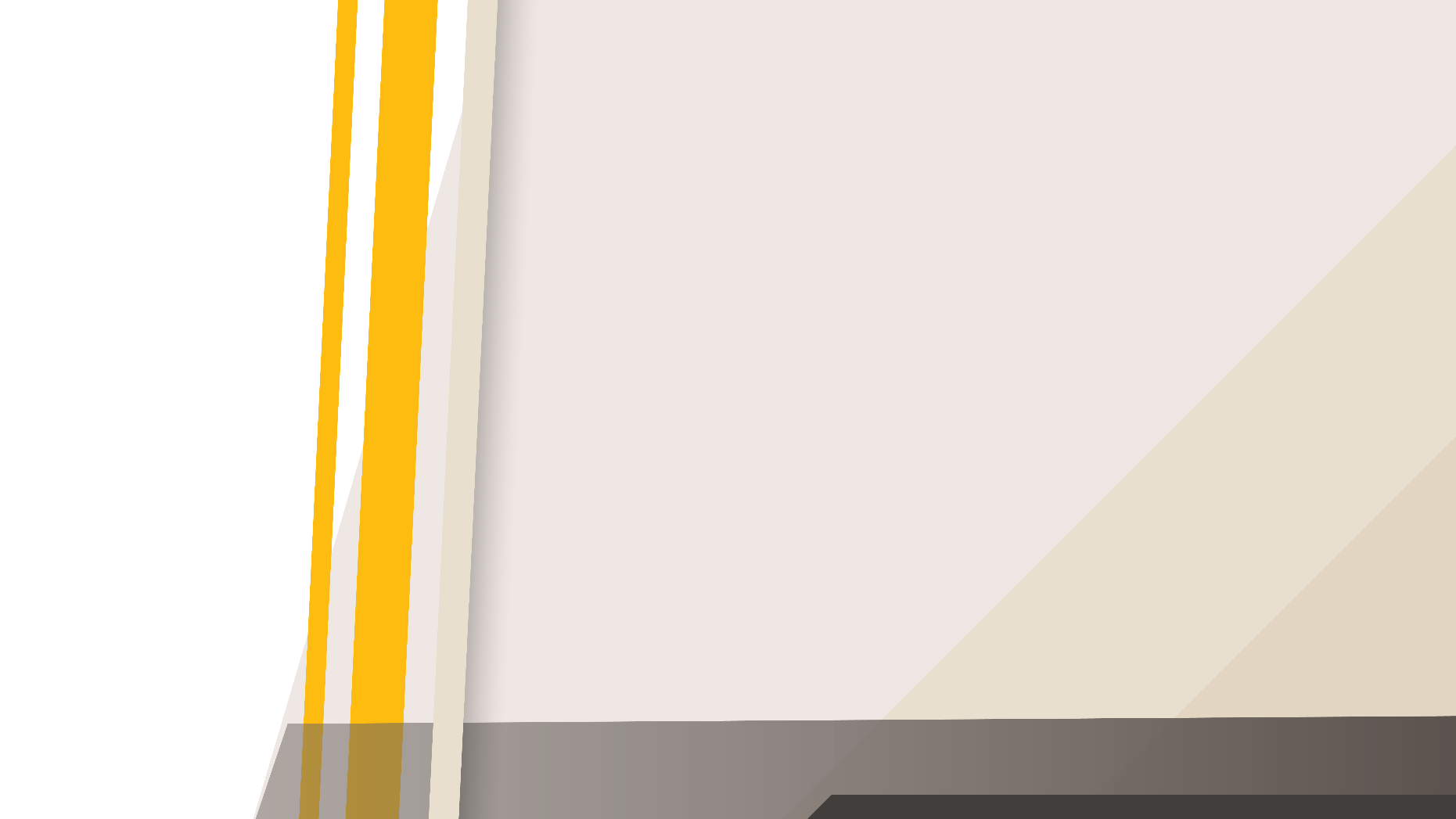 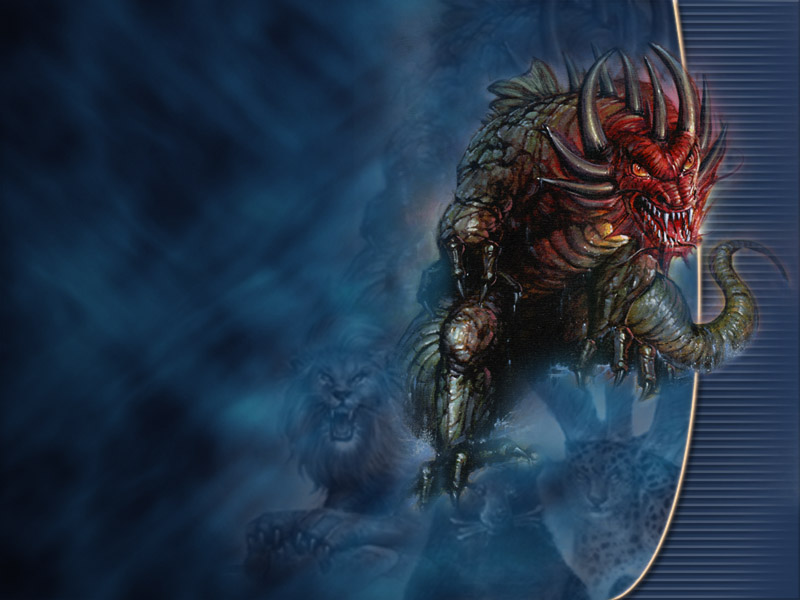 “Después de esto, en mis visiones nocturnas vi ante mí una cuarta bestia, la cual era extremadamente horrible y poseía una fuerza descomunal. Con sus grandes colmillos de hierro aplastaba y devoraba a sus víctimas, para luego pisotear los restos. Tenía diez cuernos, y no se parecía en nada a las otras bestias”
Daniel 7: 7
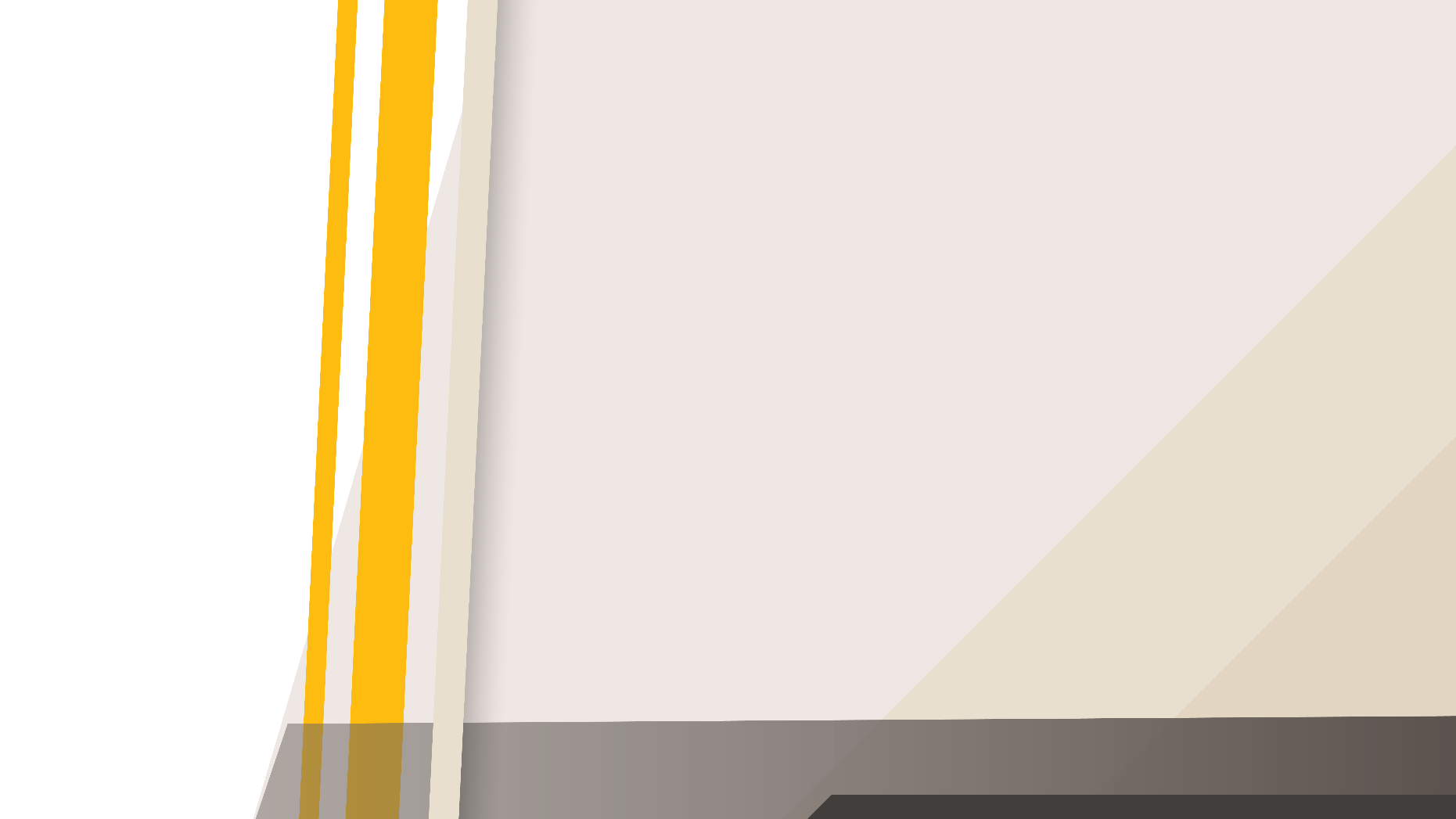 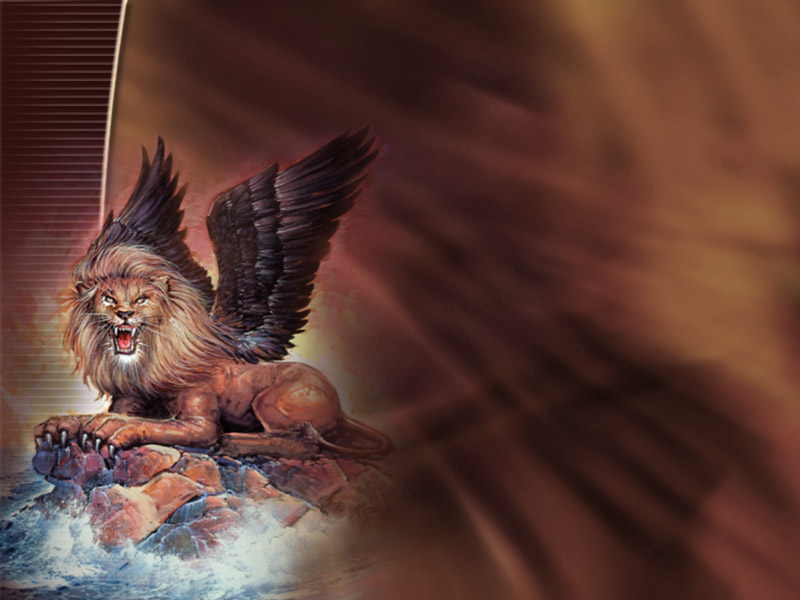 “La primera de ellas se parecía a un león, pero sus alas eran las de un águila. Mientras yo la observaba, le arrancaron las alas, la levantaron del suelo, y la obligaron a pararse sobre sus patas traseras, como si fuera un hombre. Y se le dio un corazón humano”
Daniel 7: 4
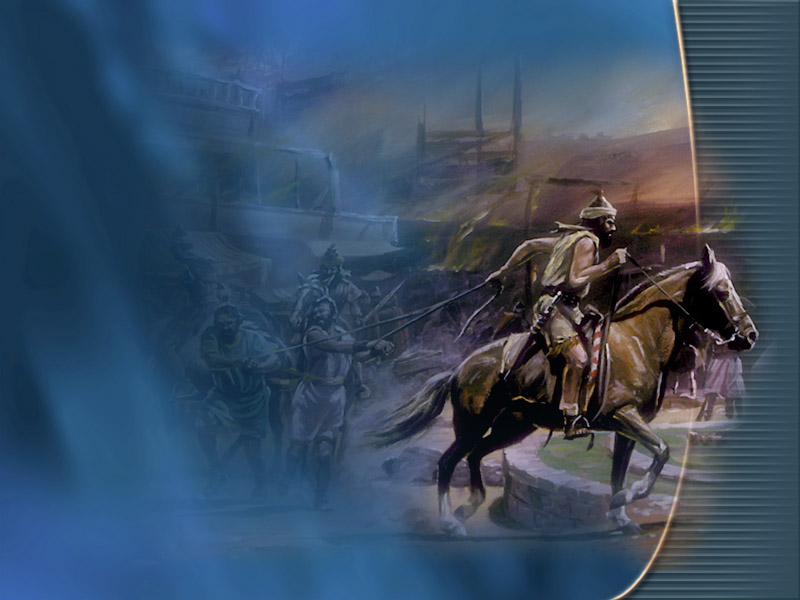 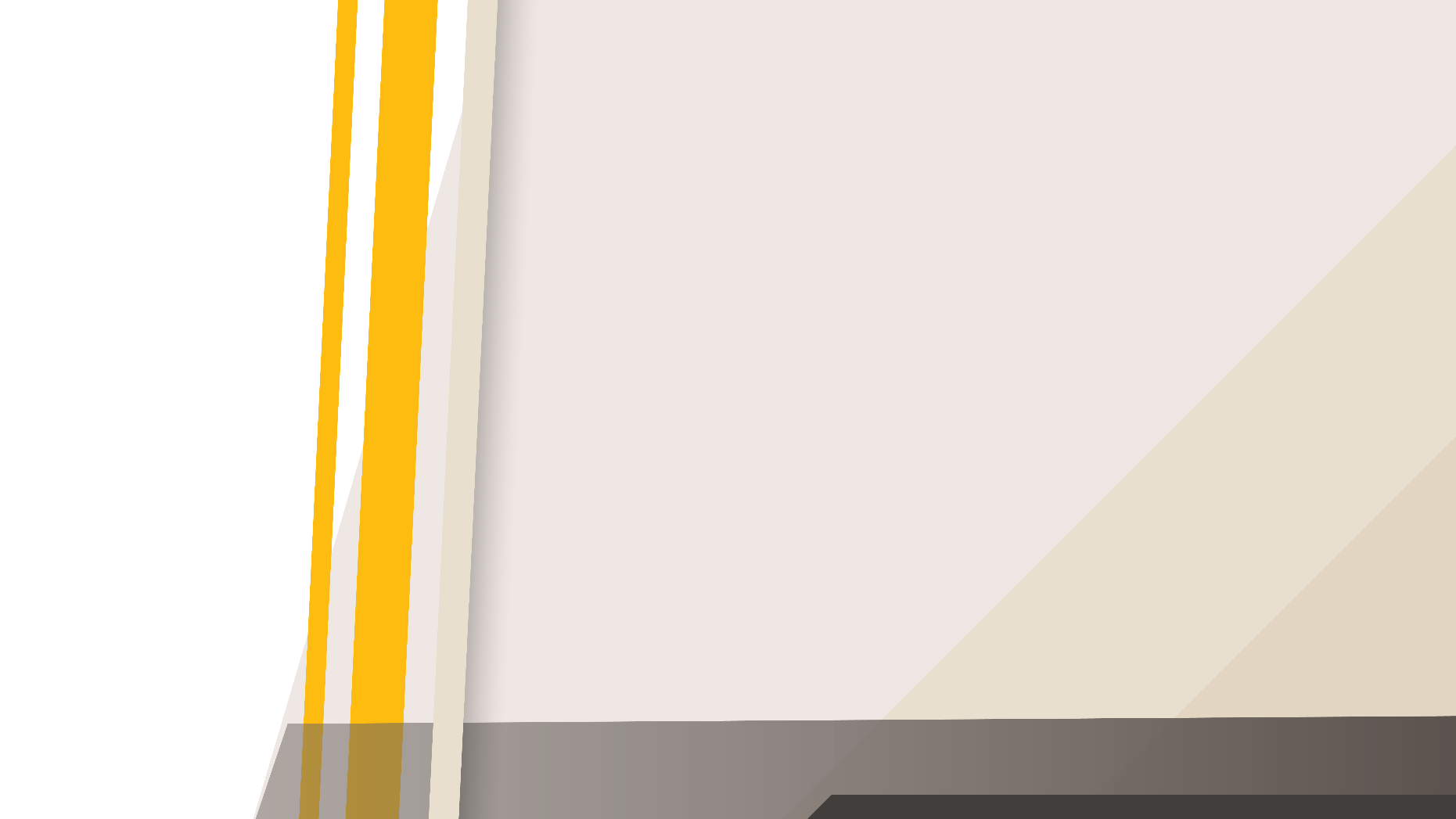 “Un león ha salido del matorral, un destructor de naciones se ha puesto en marcha; ha salido de su lugar de origen para desolar tu tierra”
Jeremías 4:7
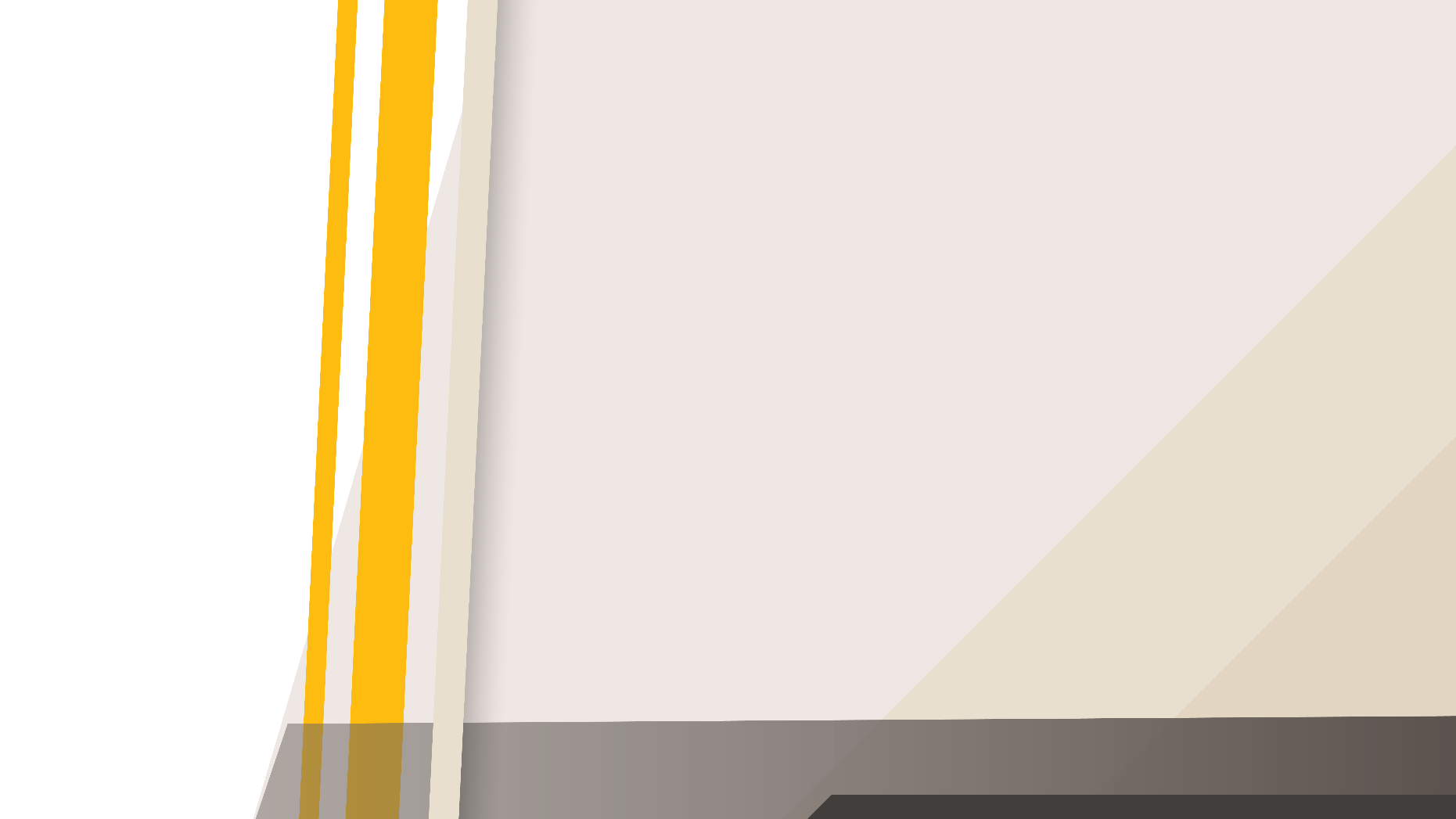 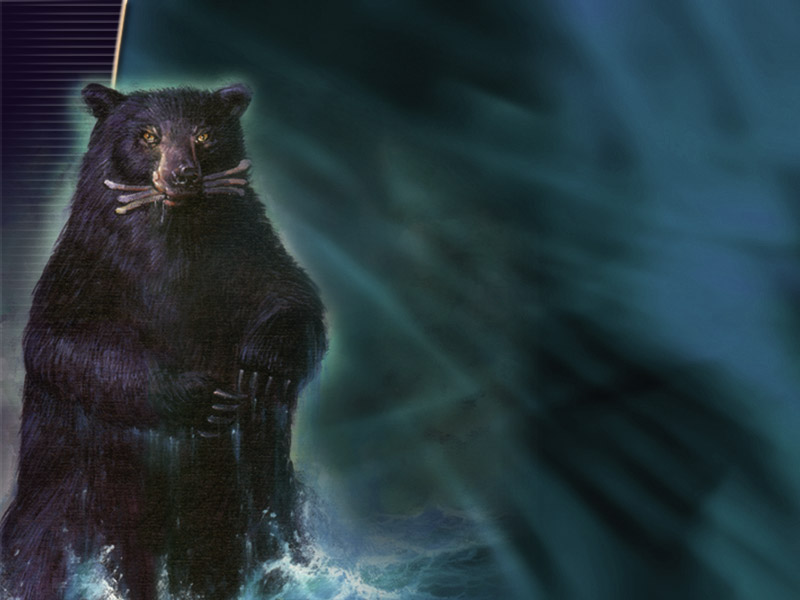 “La segunda bestia que vi se parecía a un oso. Se levantaba sobre uno de sus costados, y entre sus fauces tenía tres costillas. A esta bestia se le dijo: ‘¡Levántate y come carne hasta que te hartes!’”
Daniel 7: 5
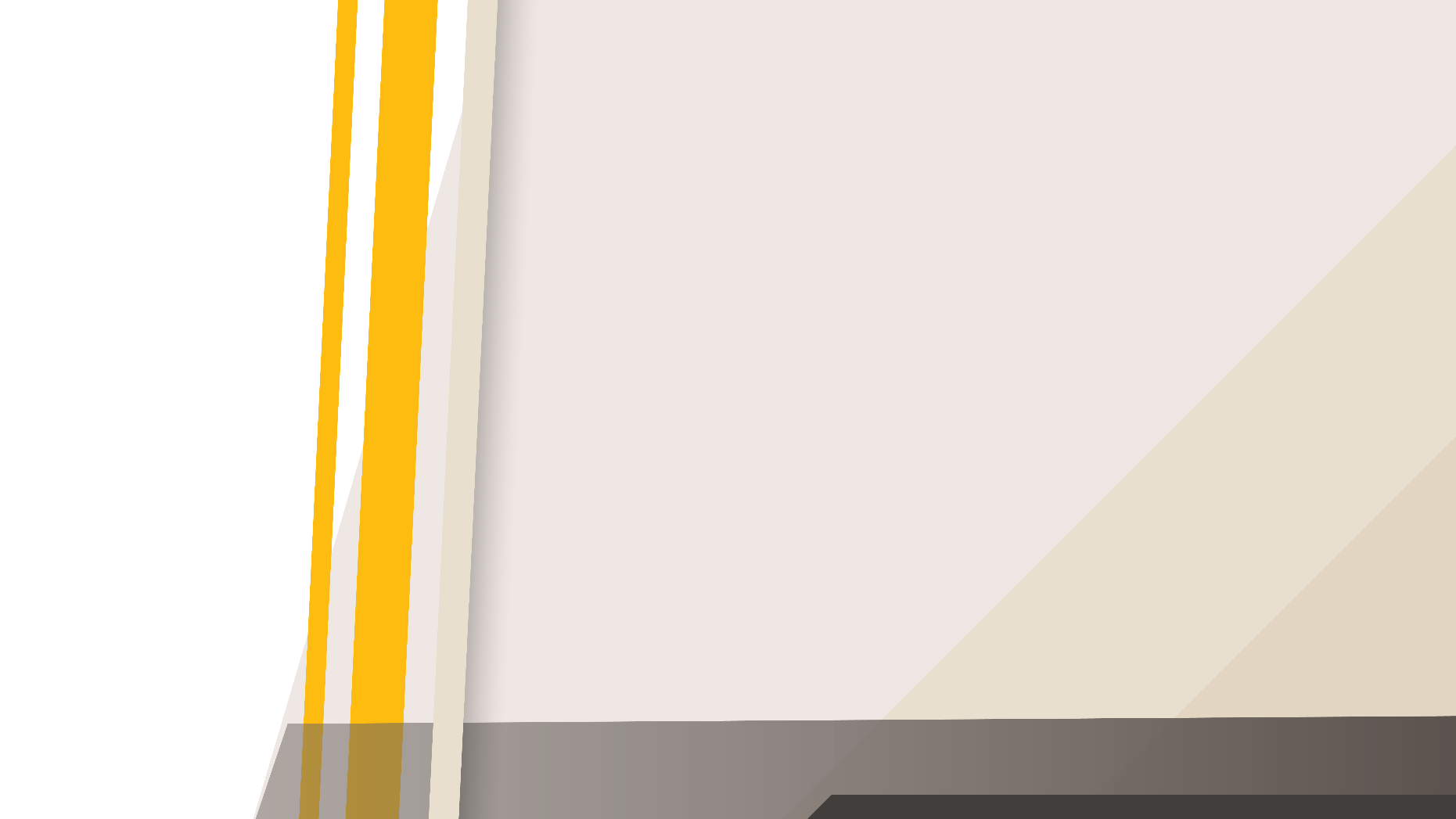 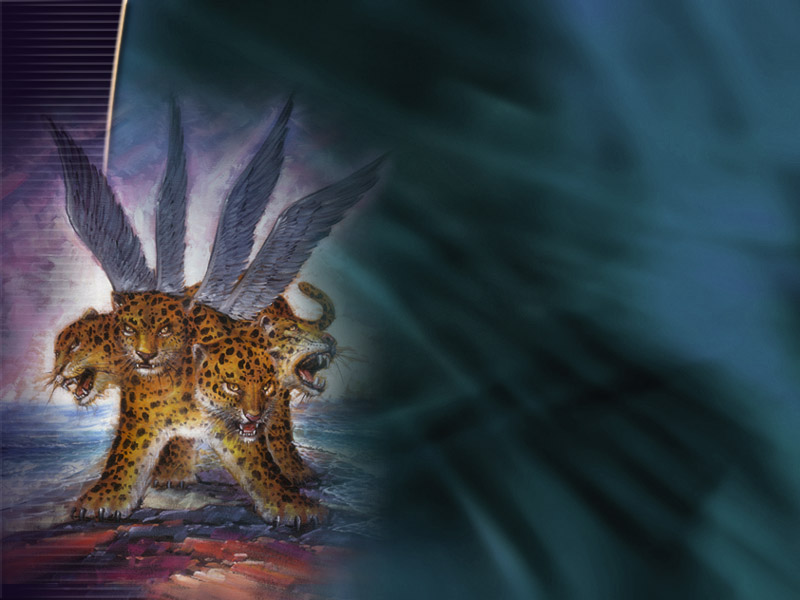 “Ante mis propios ojos vi aparecer otra bestia, la cual se parecía a un leopardo, aunque en el lomo tenía cuatro alas, como las de un ave. Esta bestia tenía cuatro cabezas, y recibió autoridad para gobernar”
Daniel 7: 6
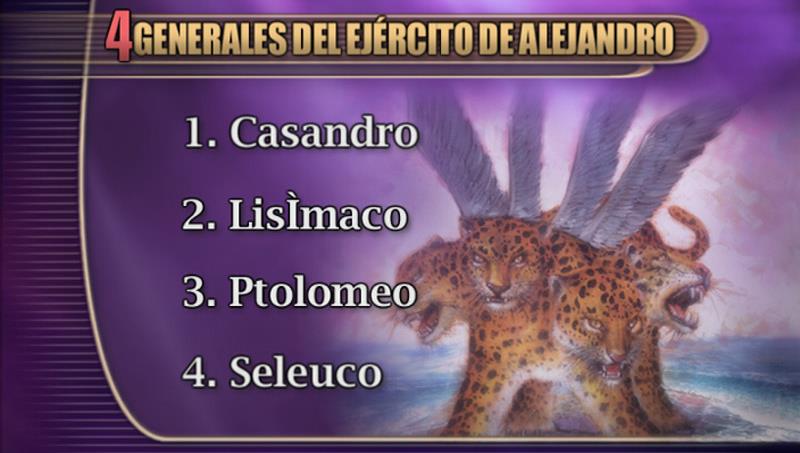 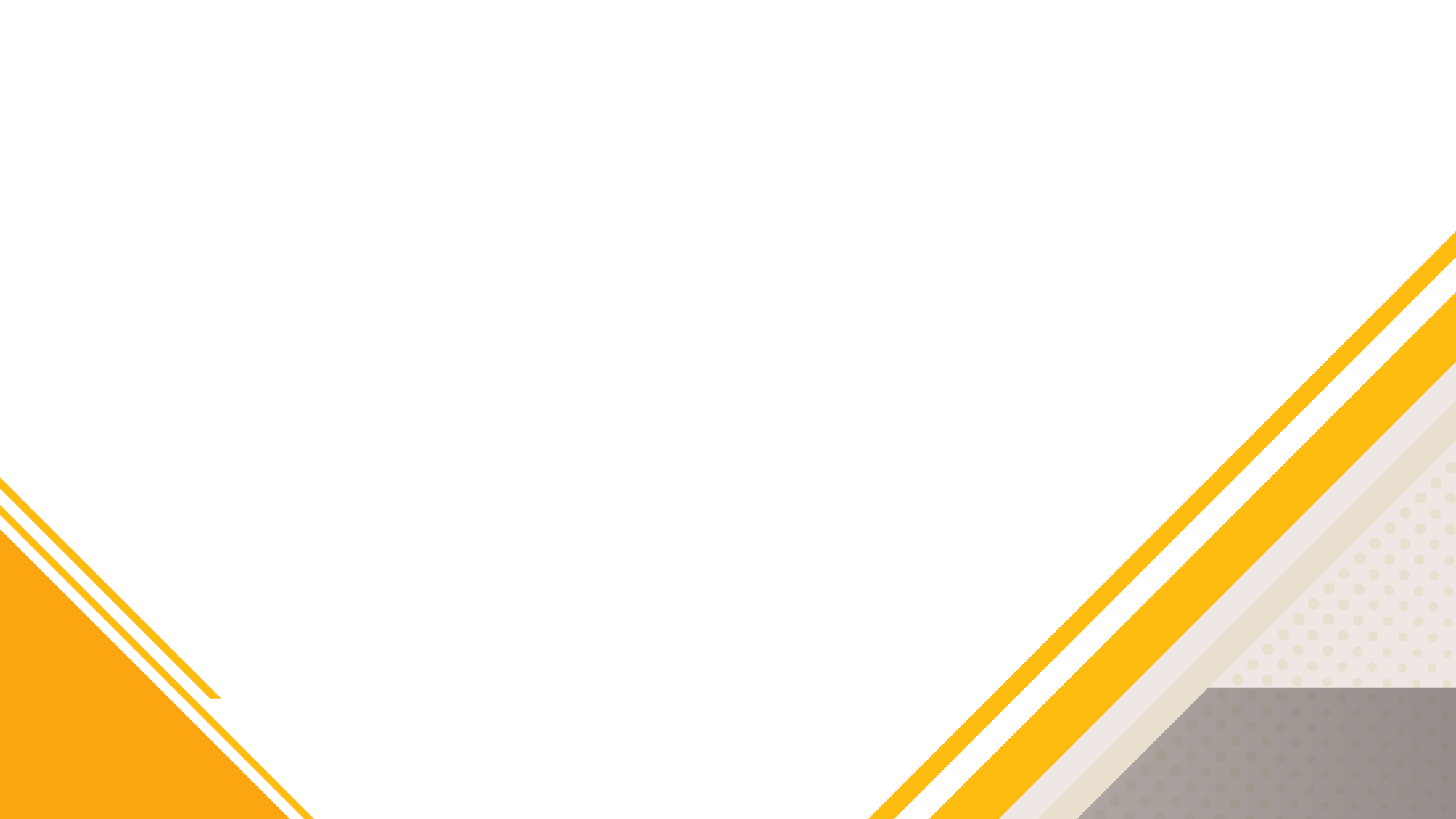 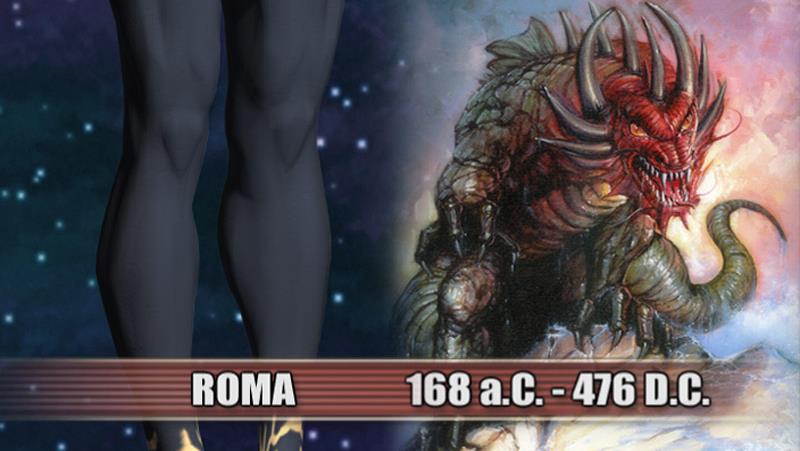 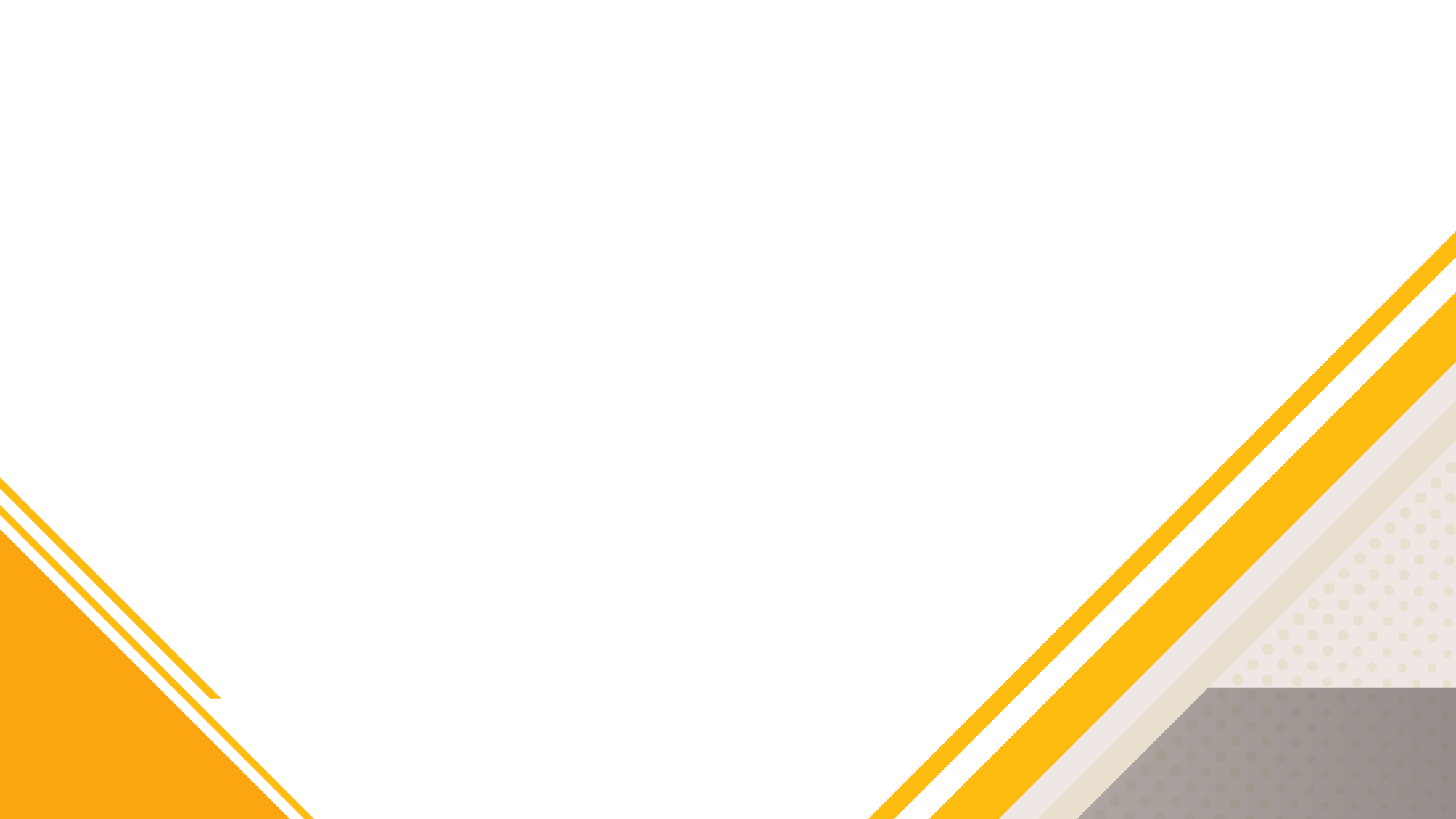 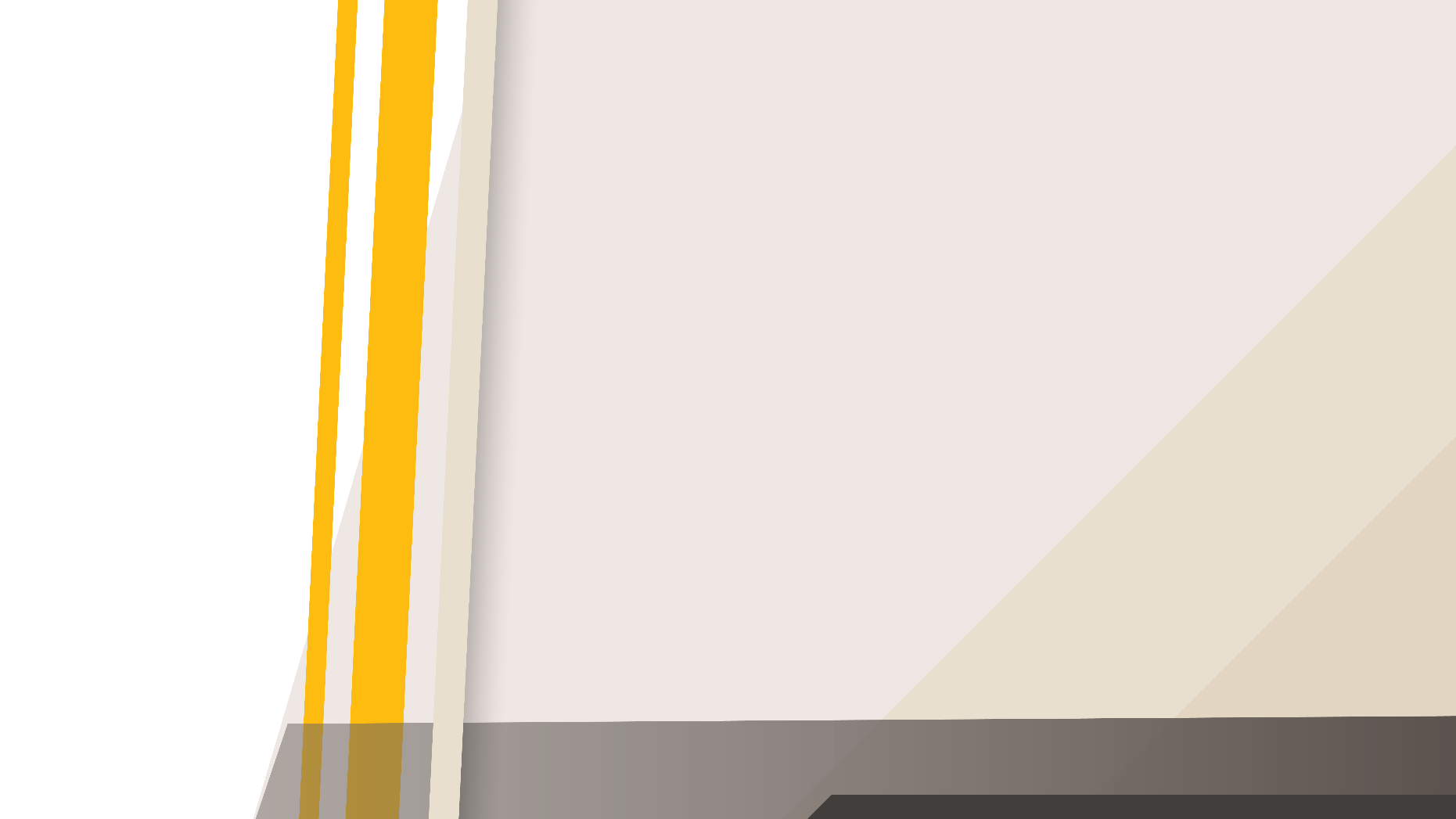 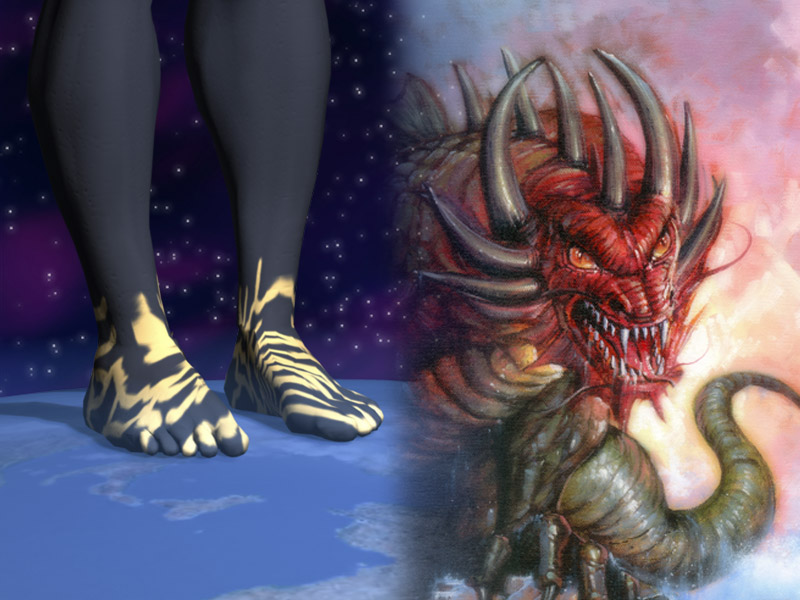 “Mientras me fijaba en los cuernos, vi surgir entre ellos otro cuerno más pequeño. Por causa de éste fueron arrancados tres de los primeros. El cuerno pequeño parecía tener ojos humanos, y una boca que profería insolencias”
Daniel 7: 8
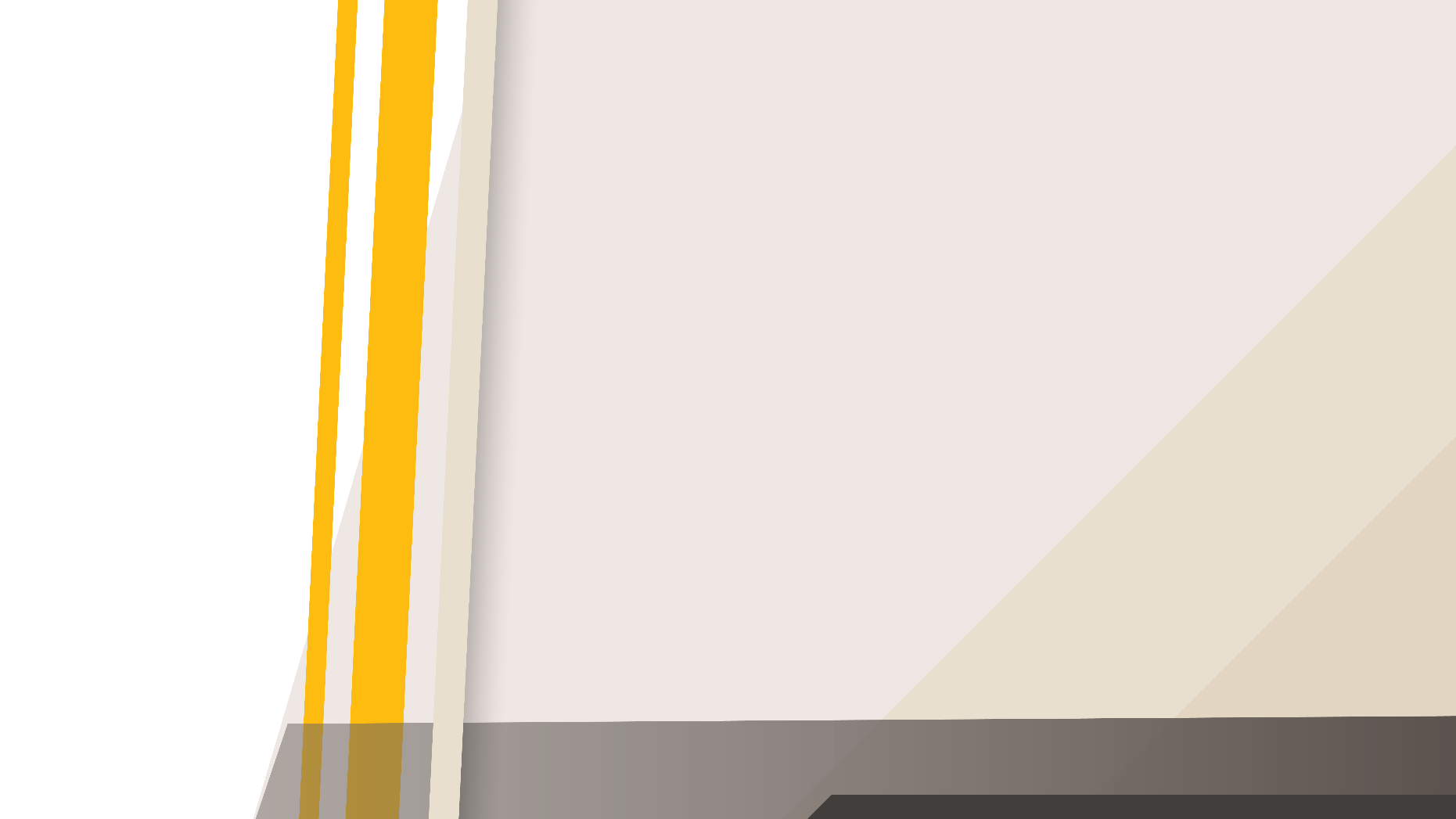 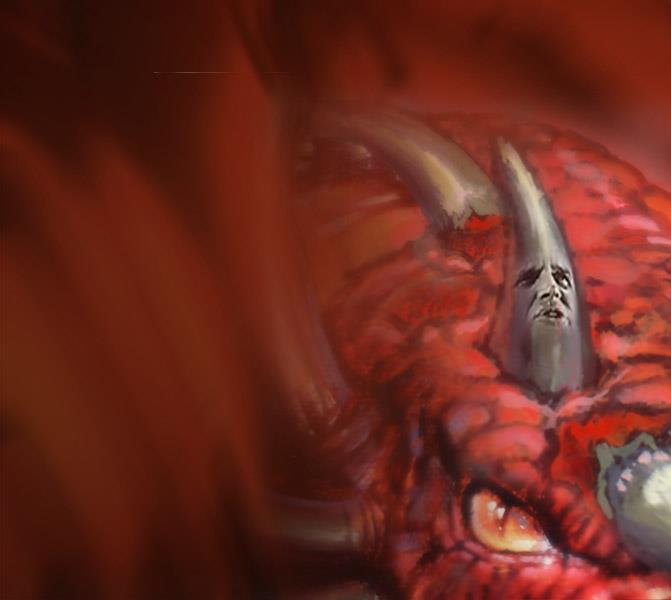 “Asimismo acerca de los diez cuernos que tenía en su cabeza, y del otro que le había salido, delante del cual habían caído tres; y este mismo cuerno tenía ojos, y boca que hablaba grandes cosas, y parecía más grande que sus compañeros”
Daniel 7: 20
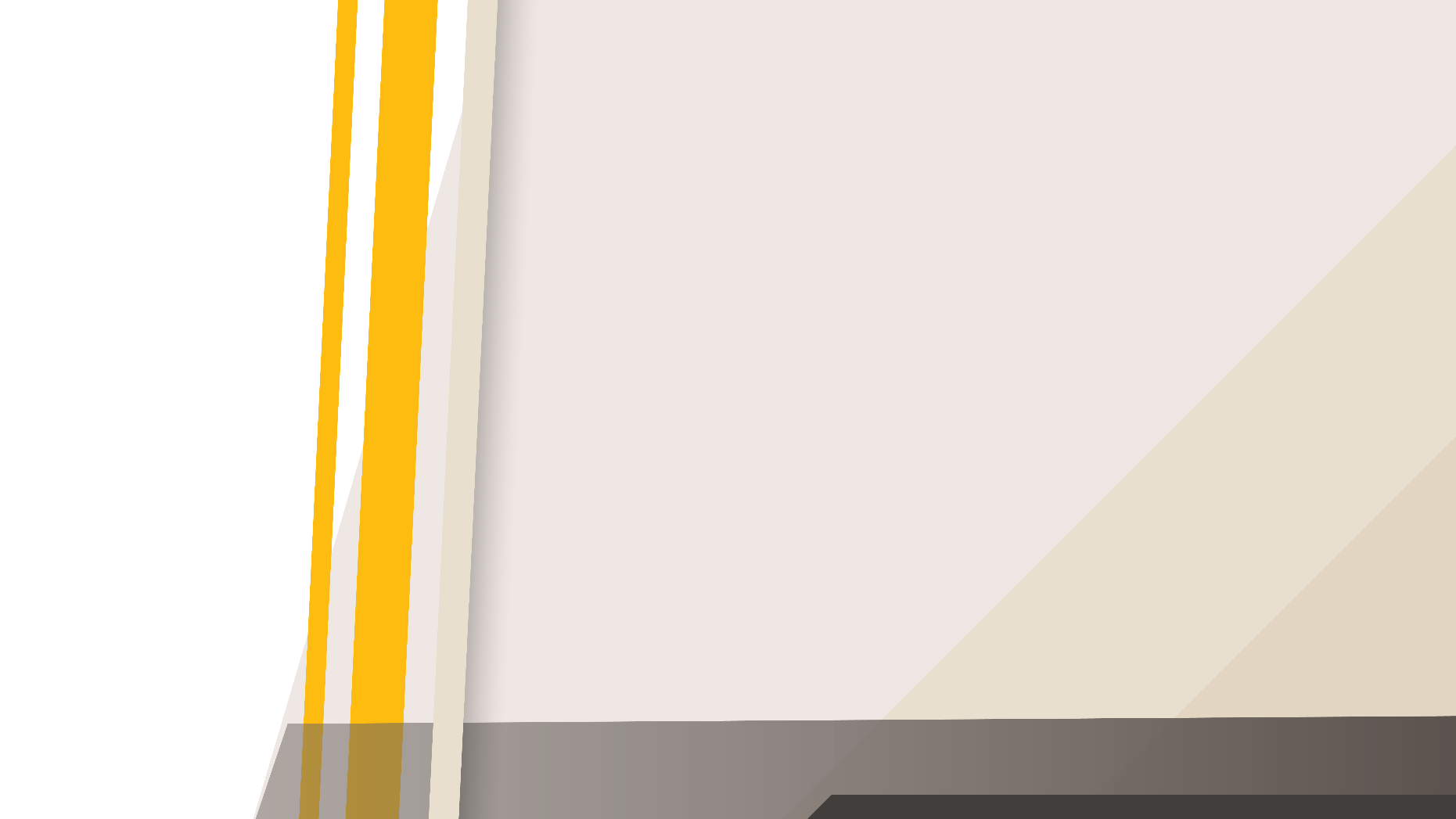 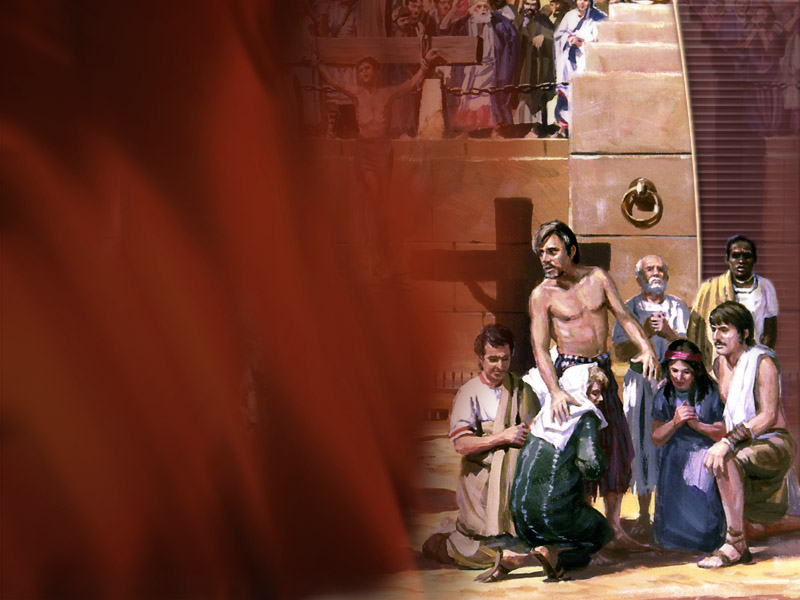 “Y veía yo que este cuerno hacía guerra contra los santos, y los vencía”
Daniel 7: 21
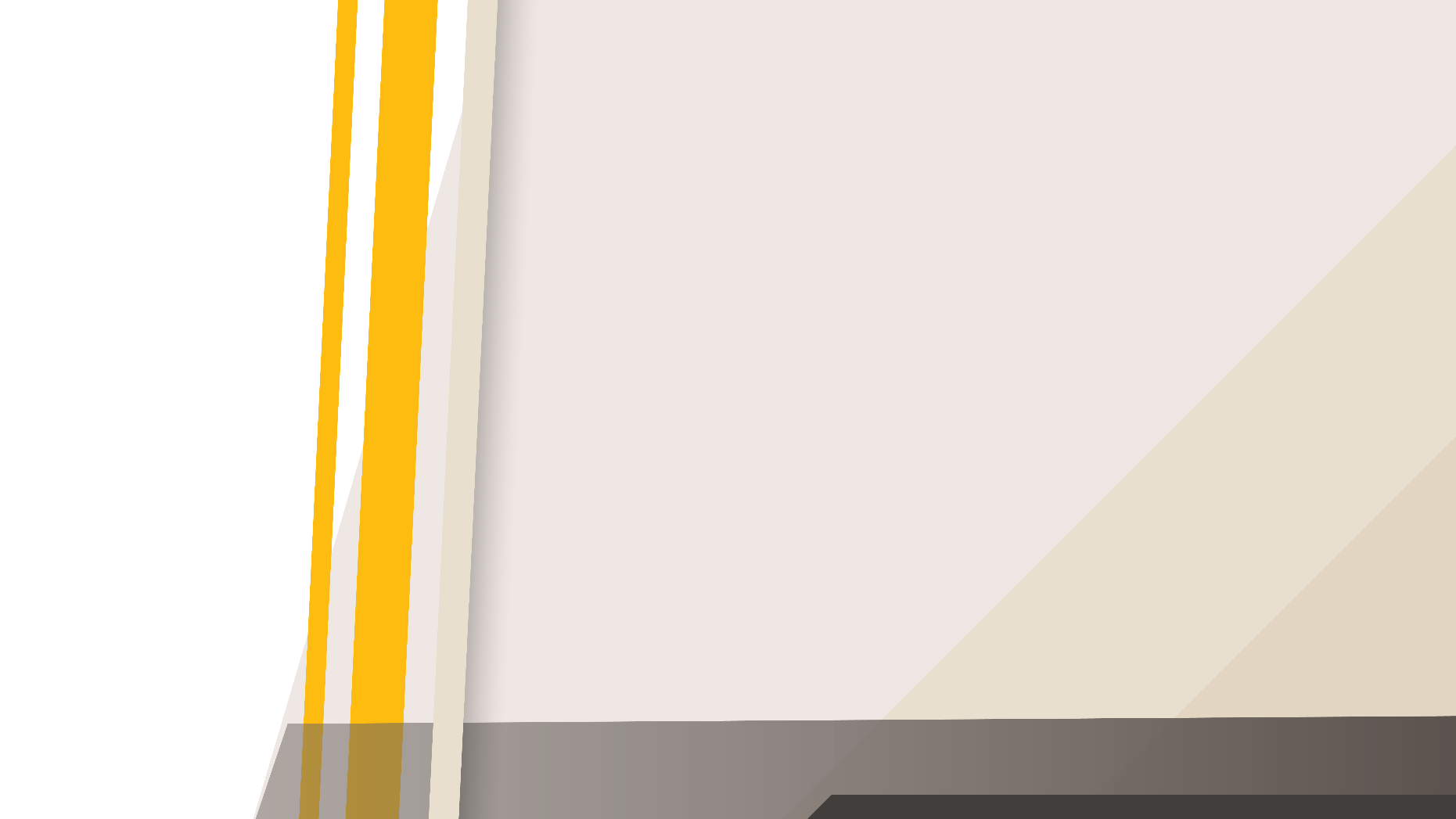 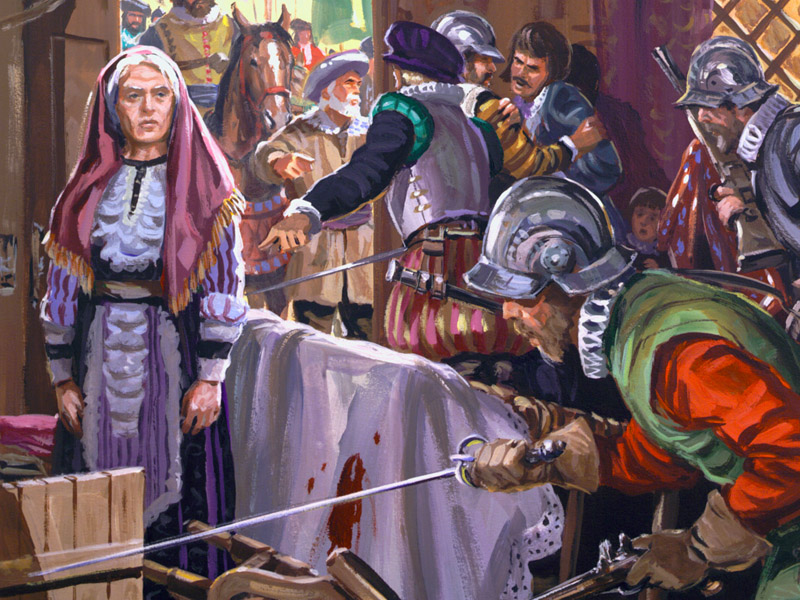 “Y hablará palabras contra el Altísimo, y a los santos del Altísimo quebrantará, y pensará en cambiar los tiempos y la ley; y serán entregados en su mano hasta tiempo, y tiempos, y medio tiempo”
Daniel 7: 25
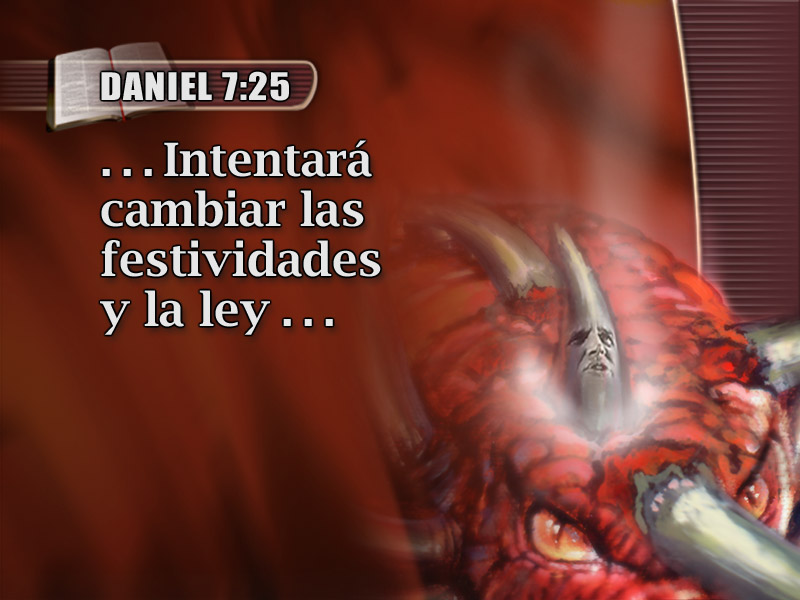 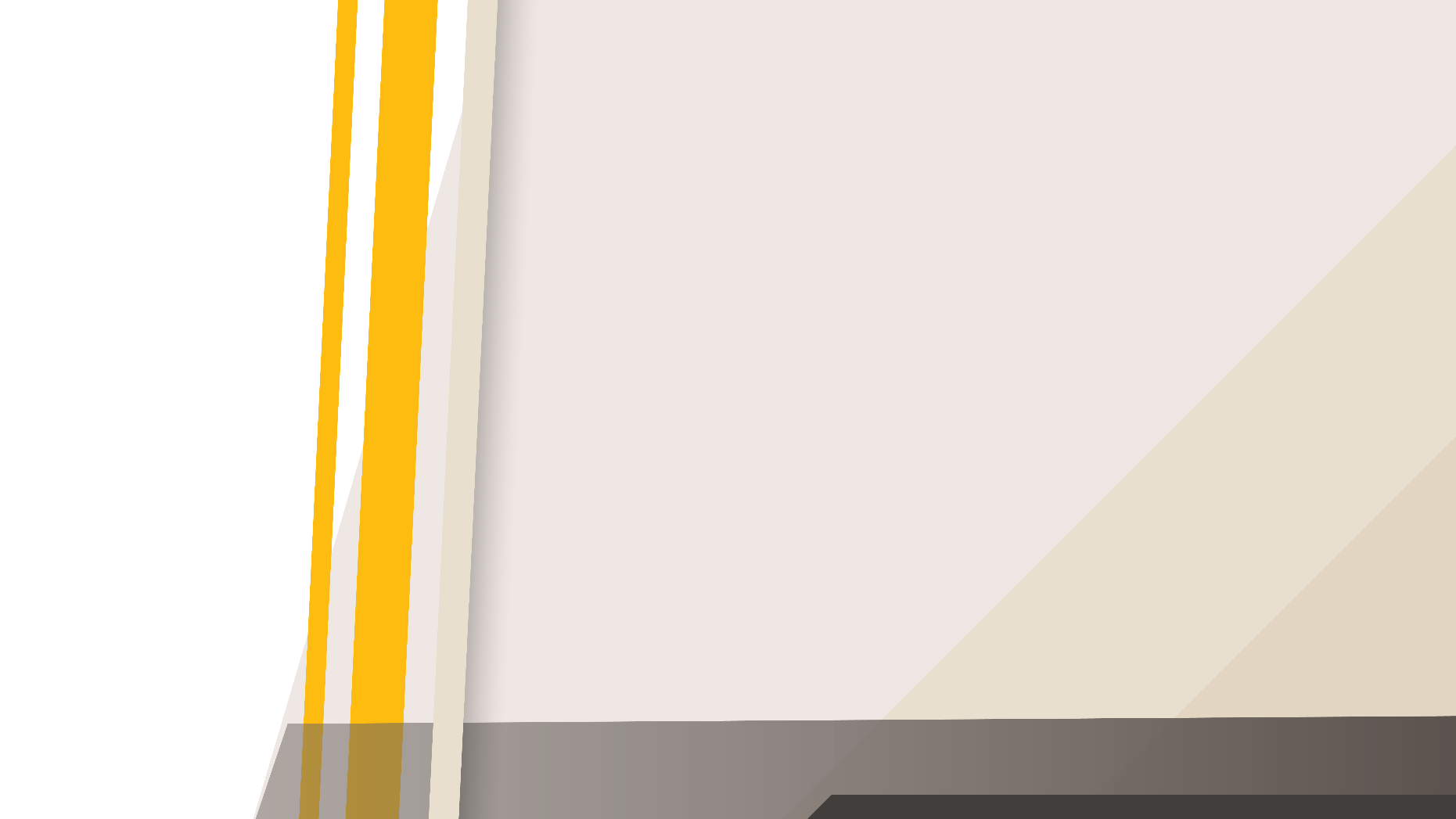 “Los diez cuernos son diez reyes que saldrán de este reino. Otro rey les sucederá, distinto a los anteriores, el cual derrocará a tres reyes”
Daniel 7: 24
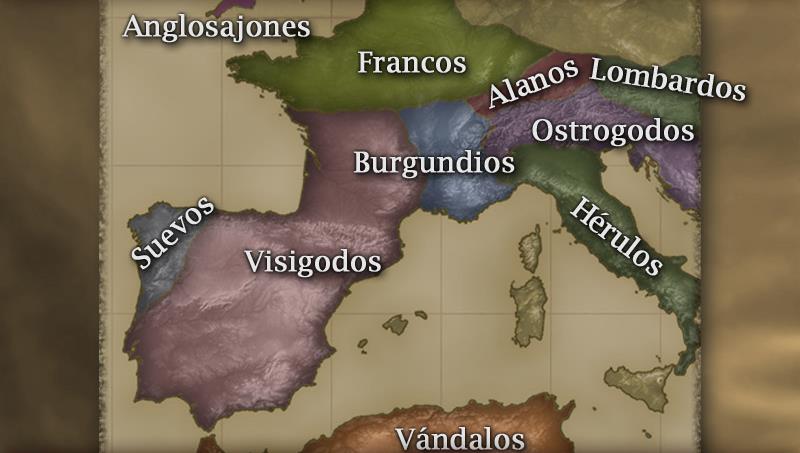 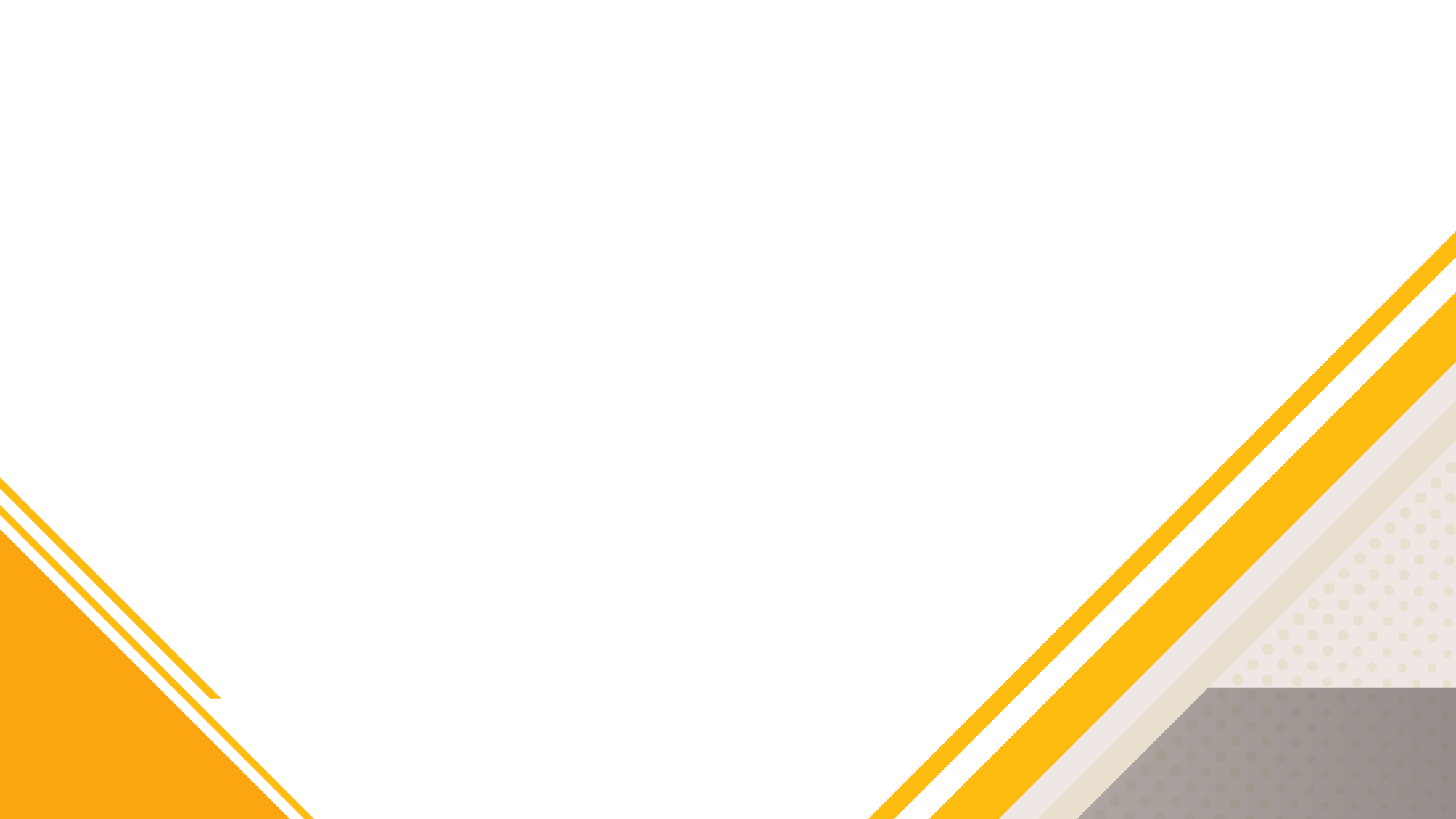 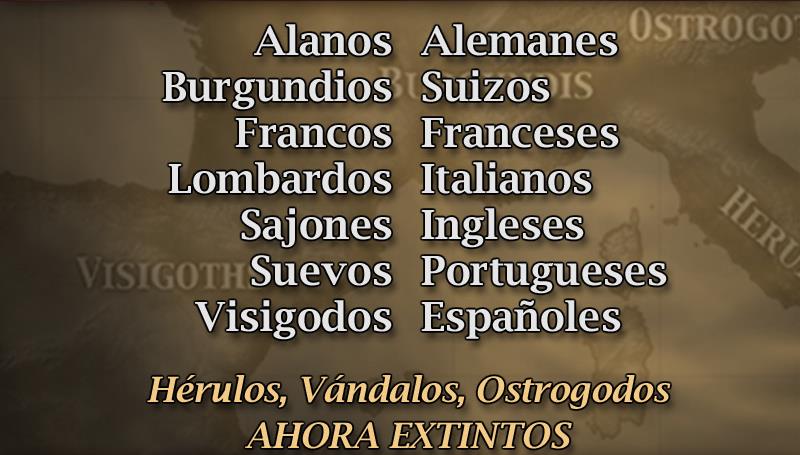 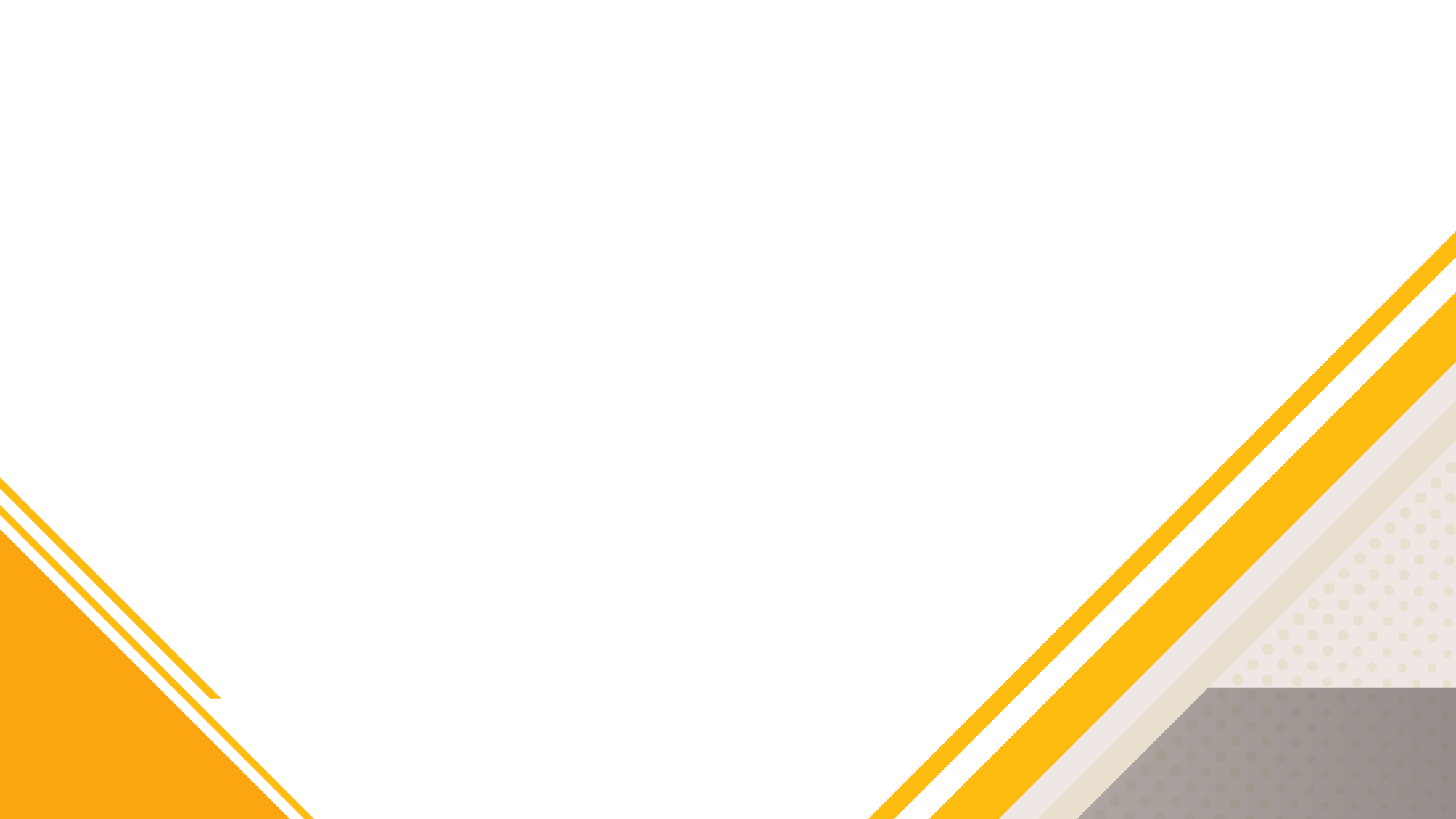 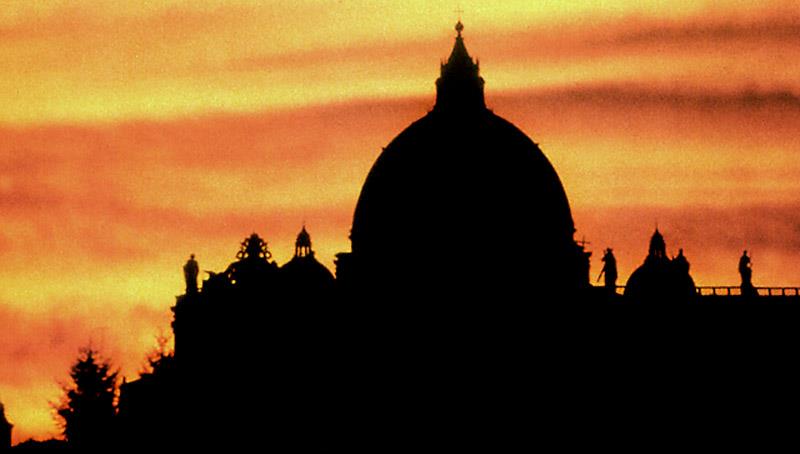 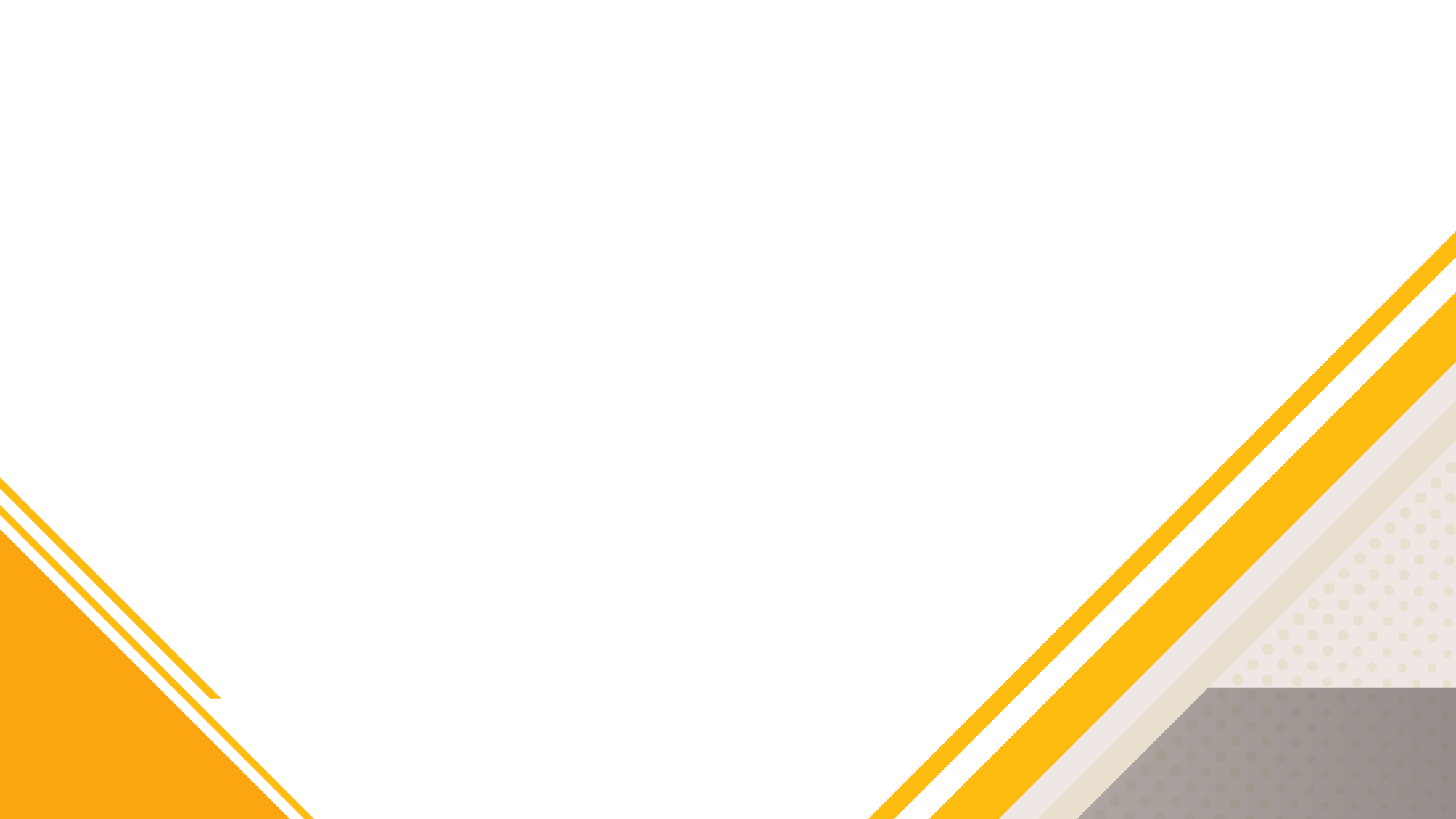 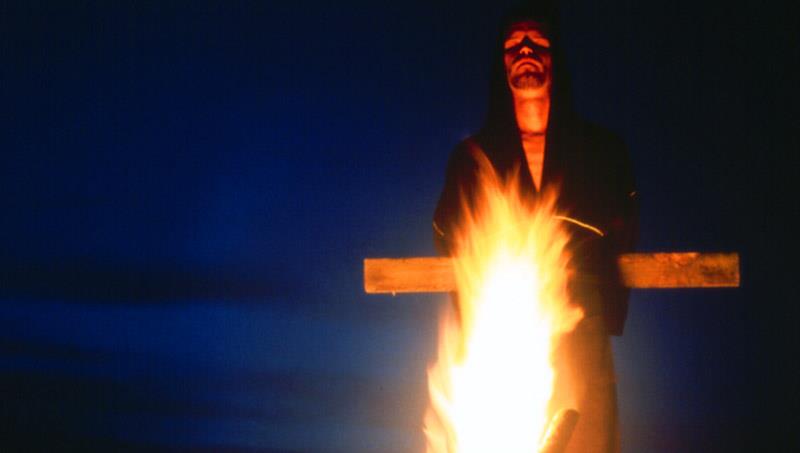 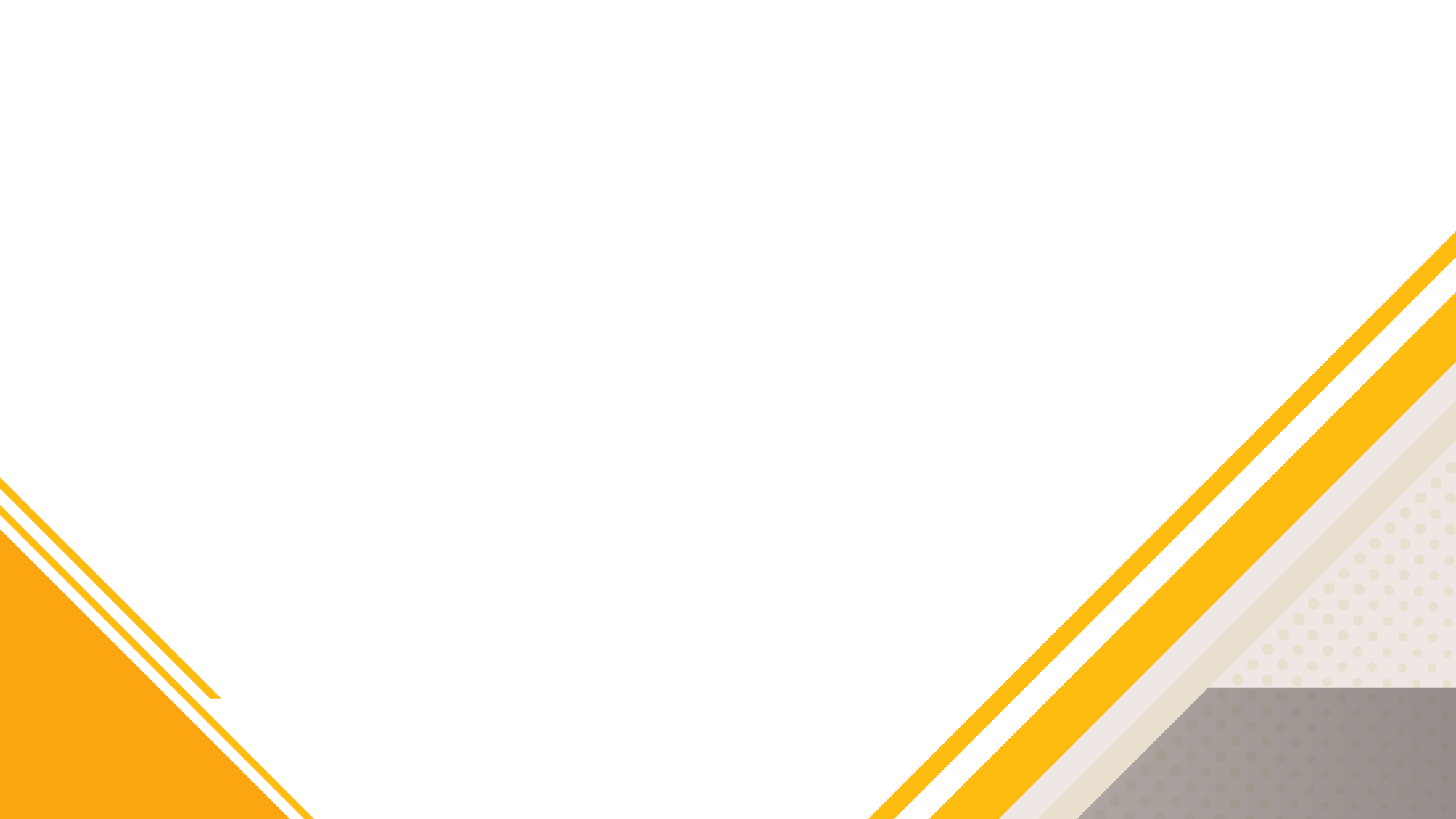 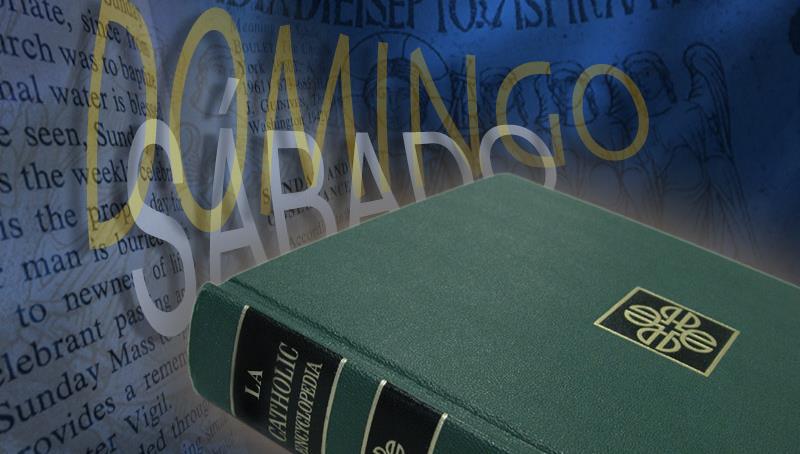 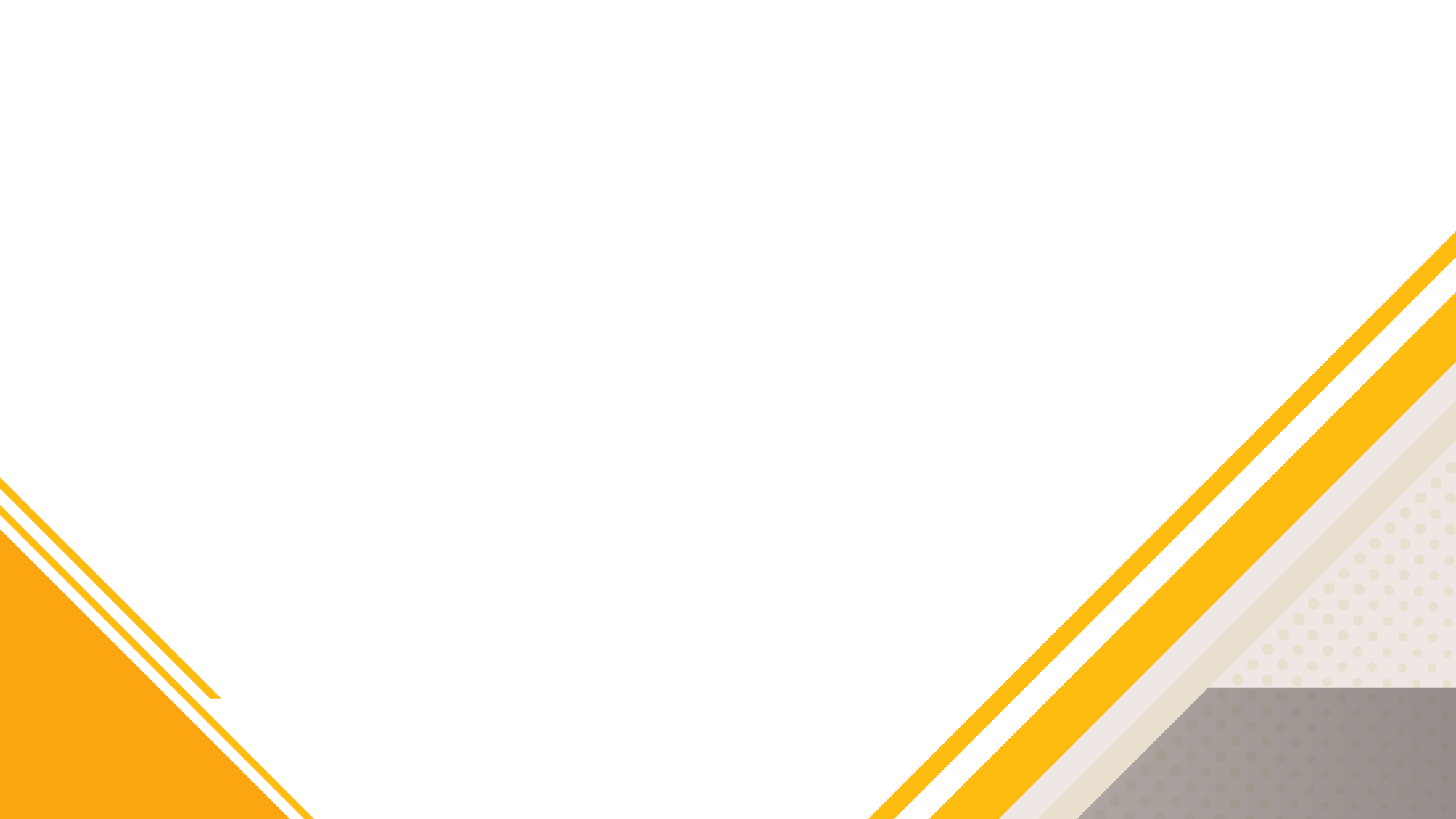 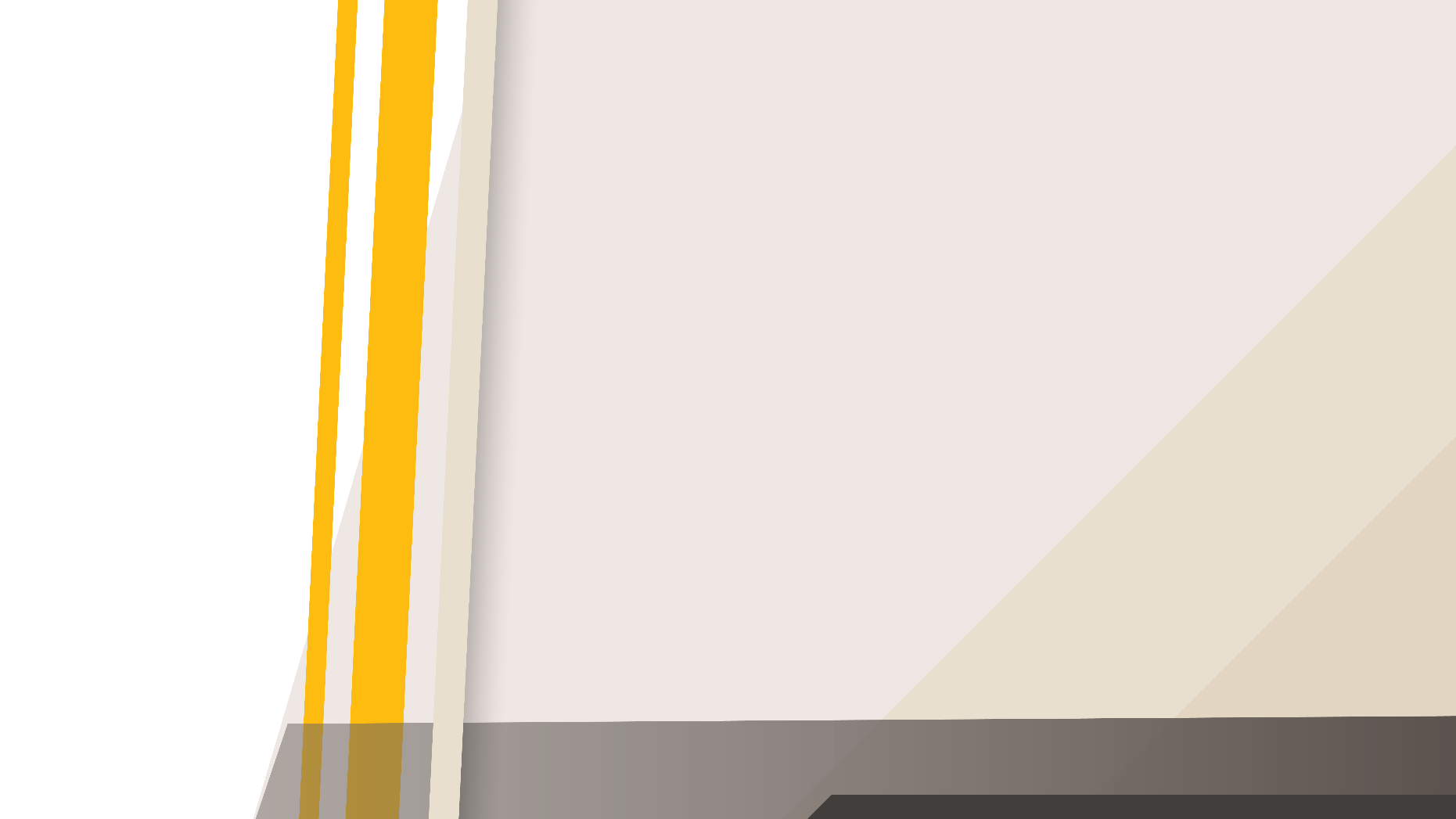 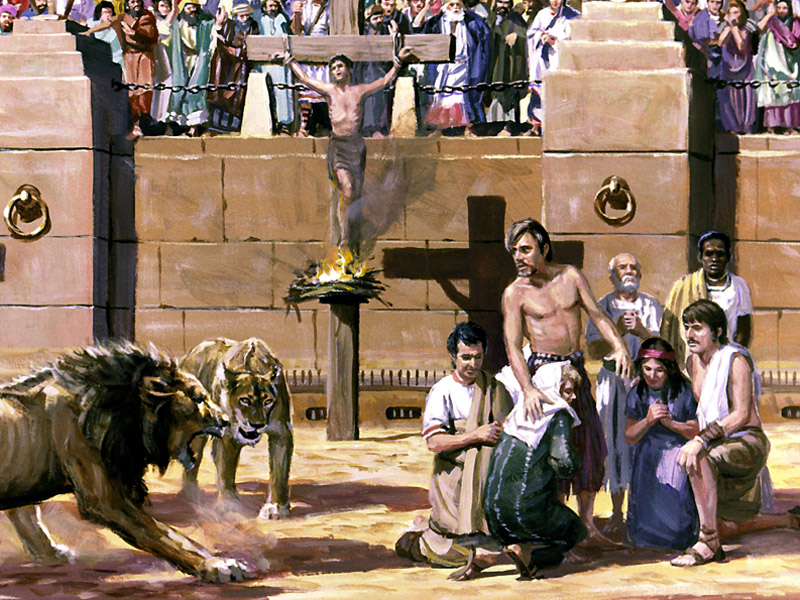 “En su mano serán entregadas durante un tiempo, tiempos y la mitad de un tiempo”
Daniel 7: 25
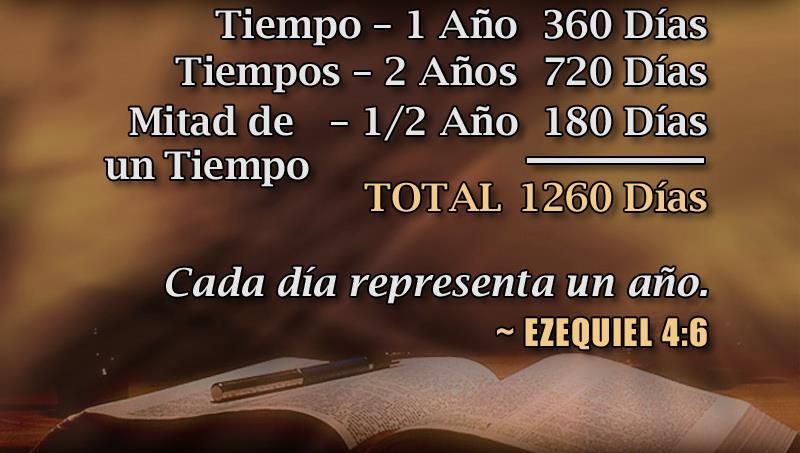 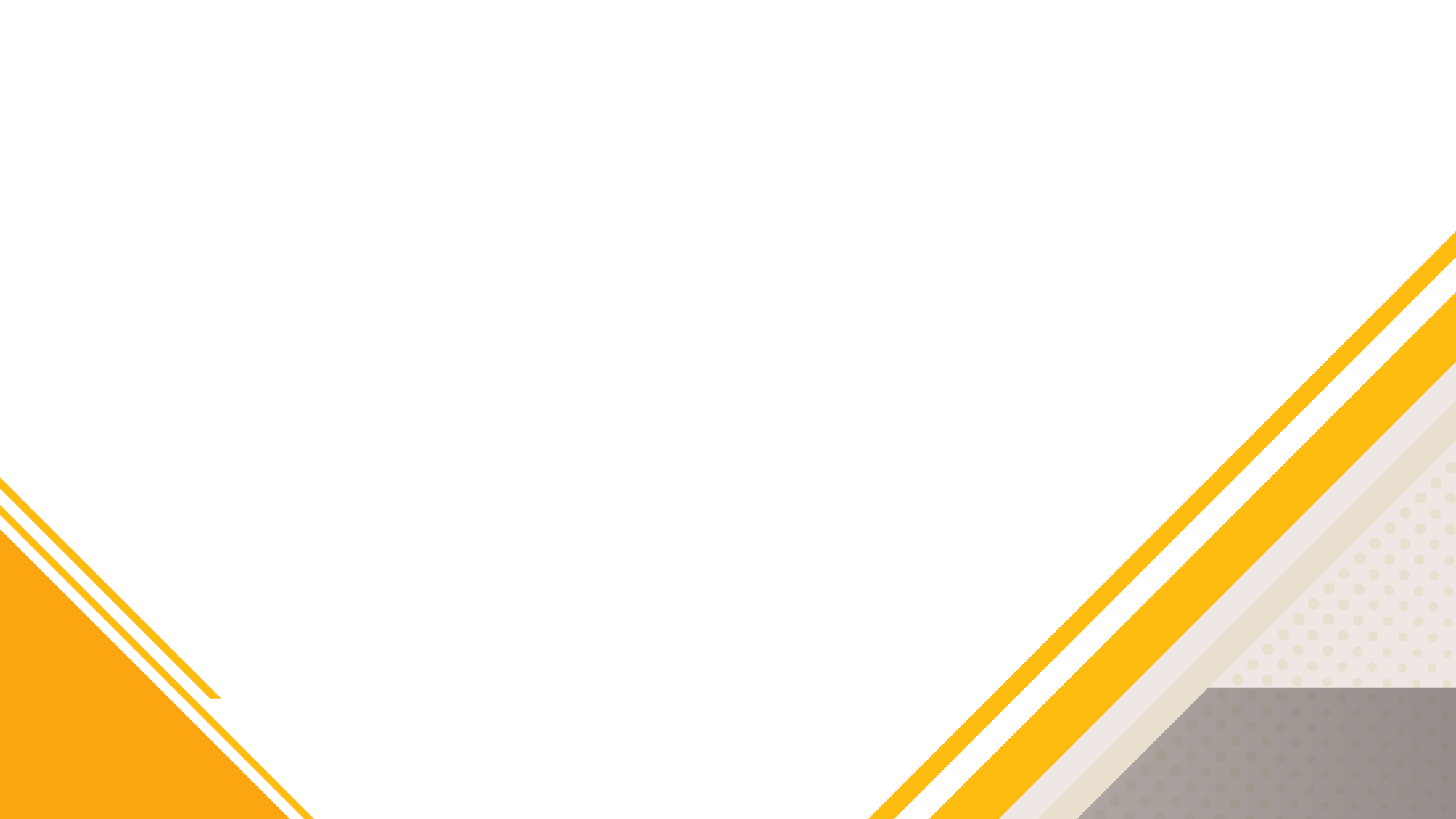 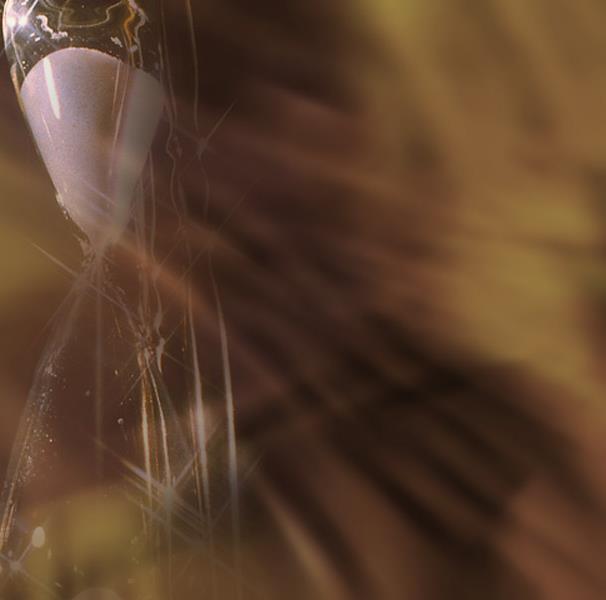 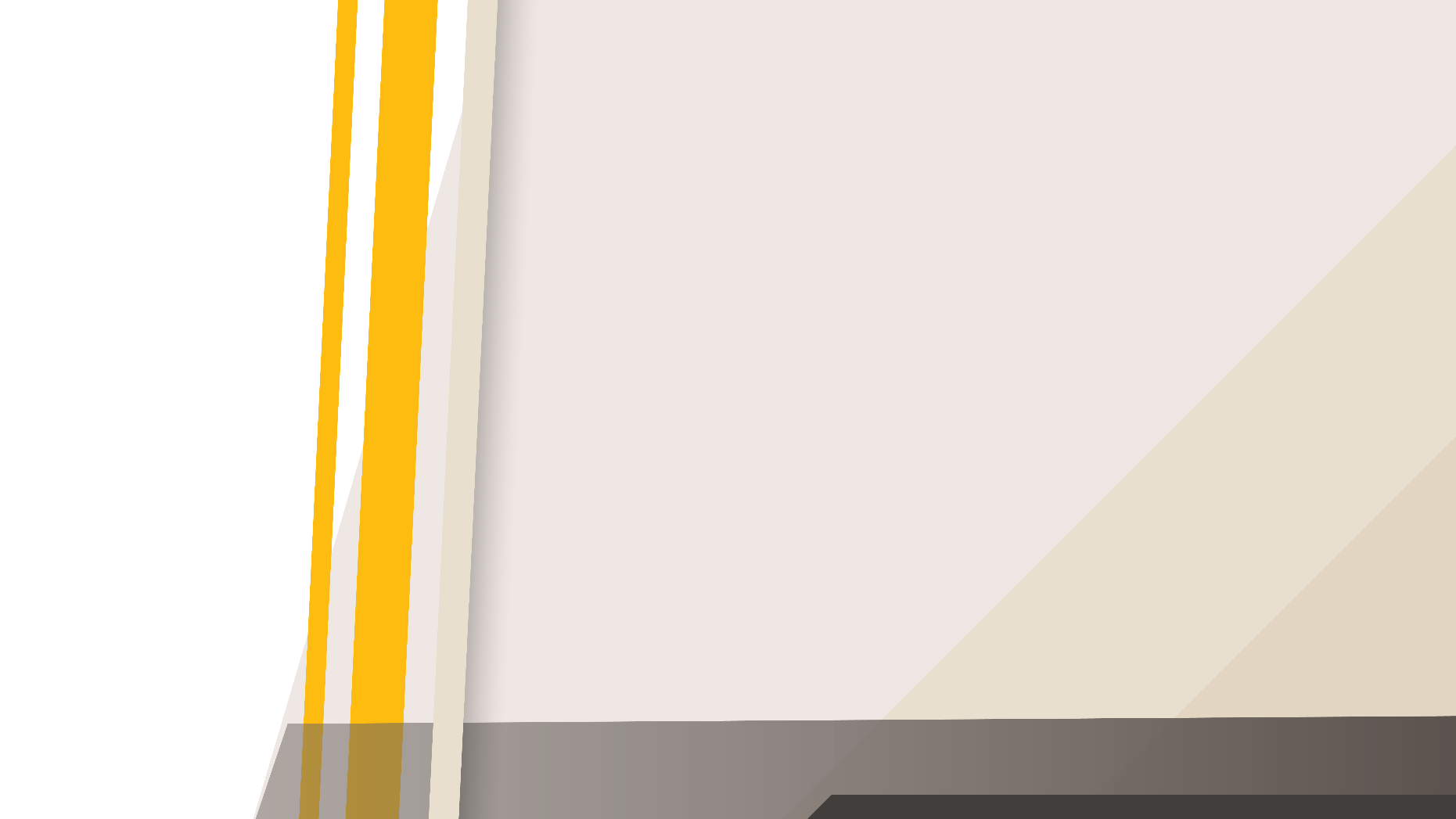 “Te he fijado un día por cada año”
Ezequiel 4:6
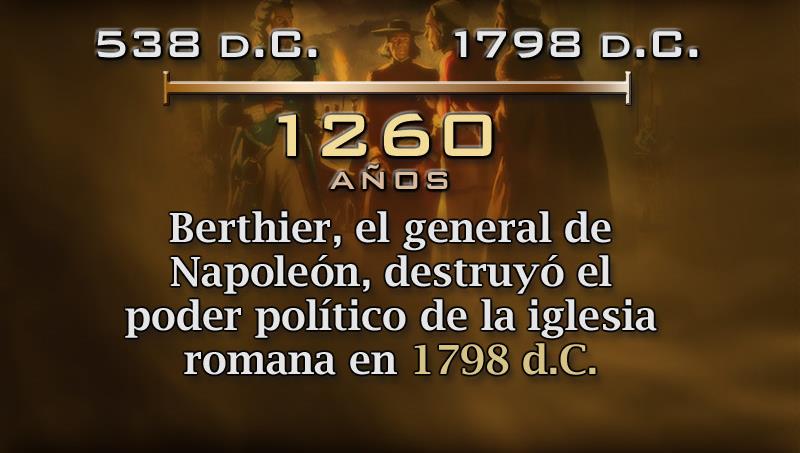 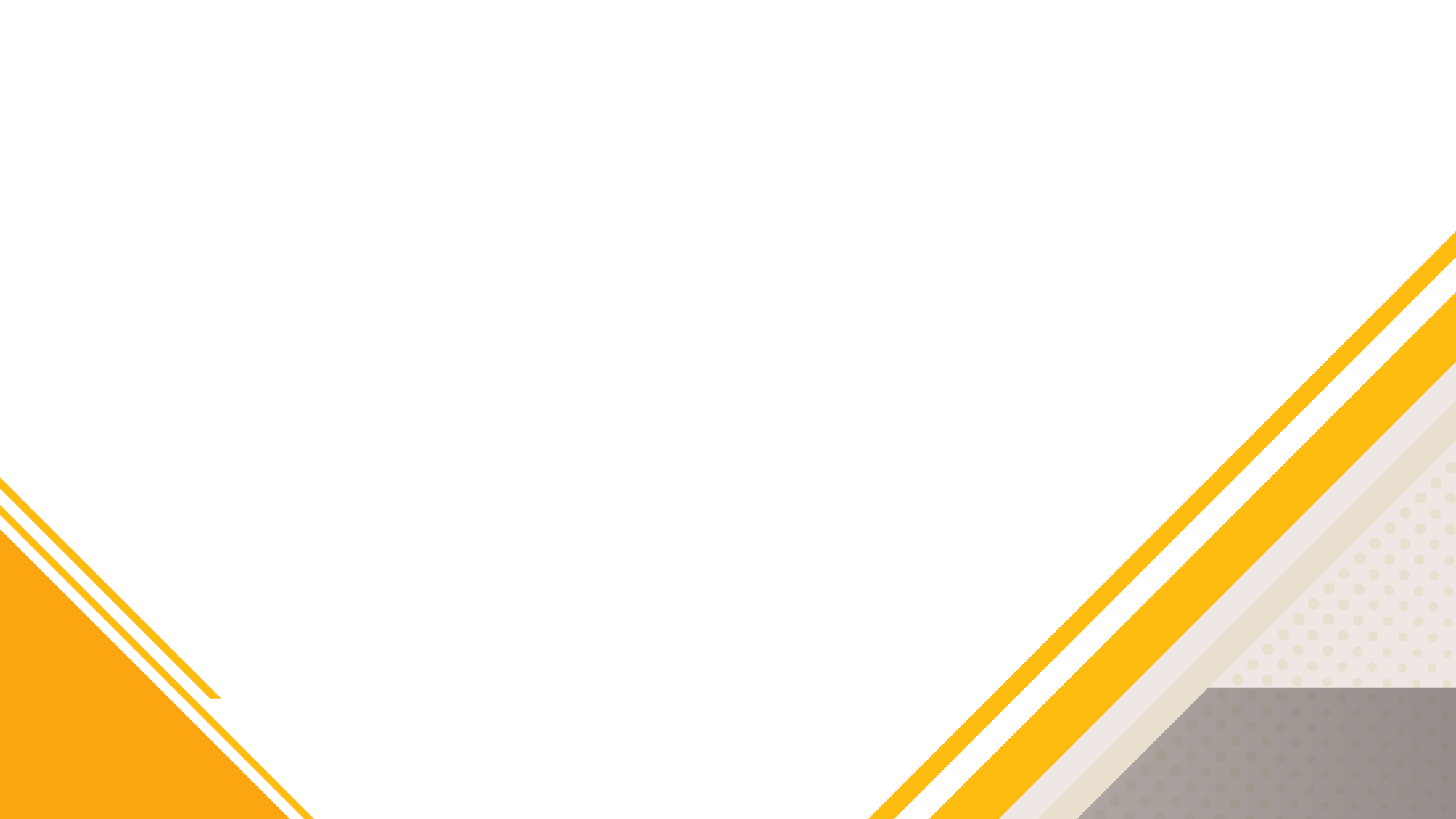 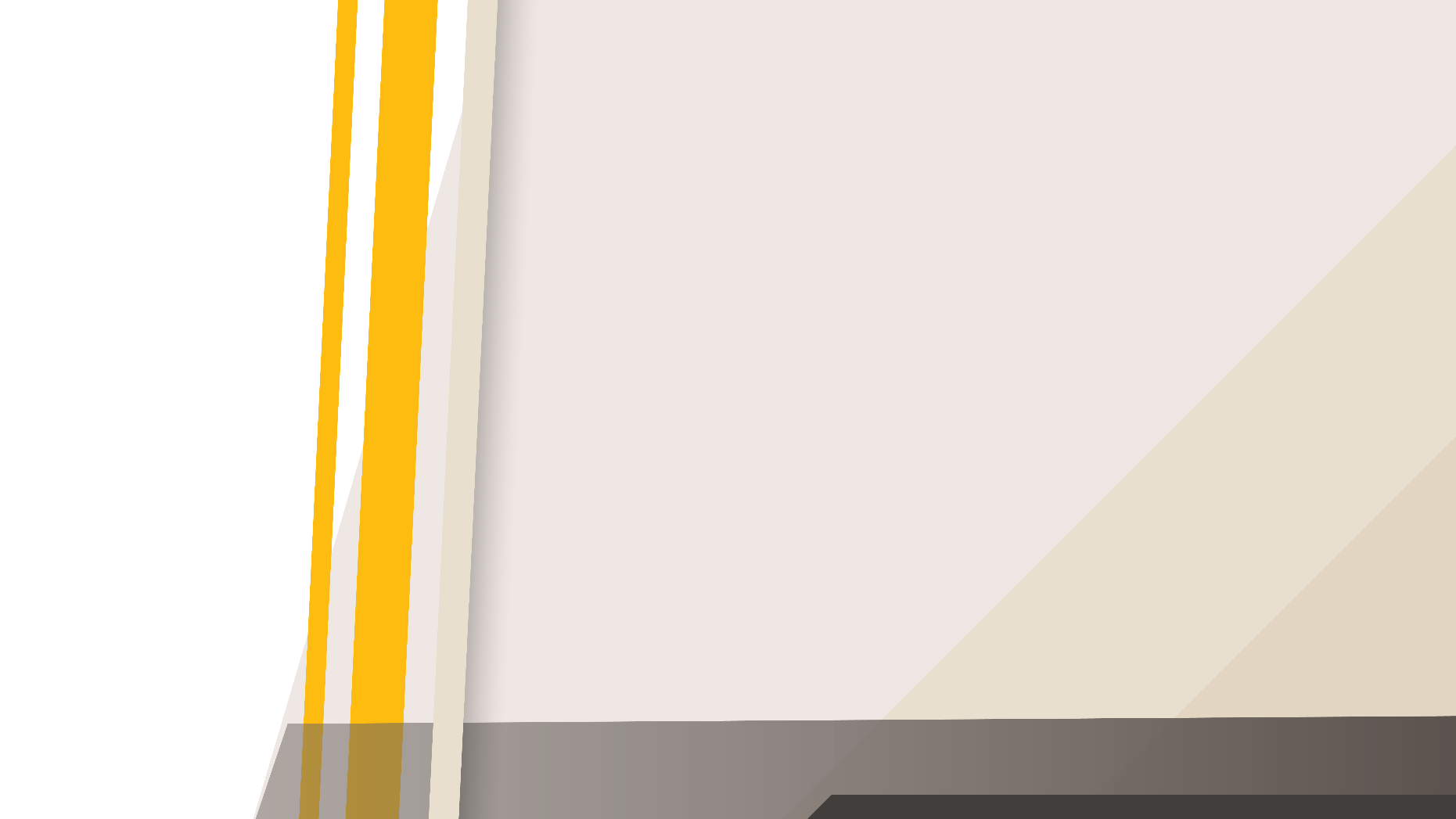 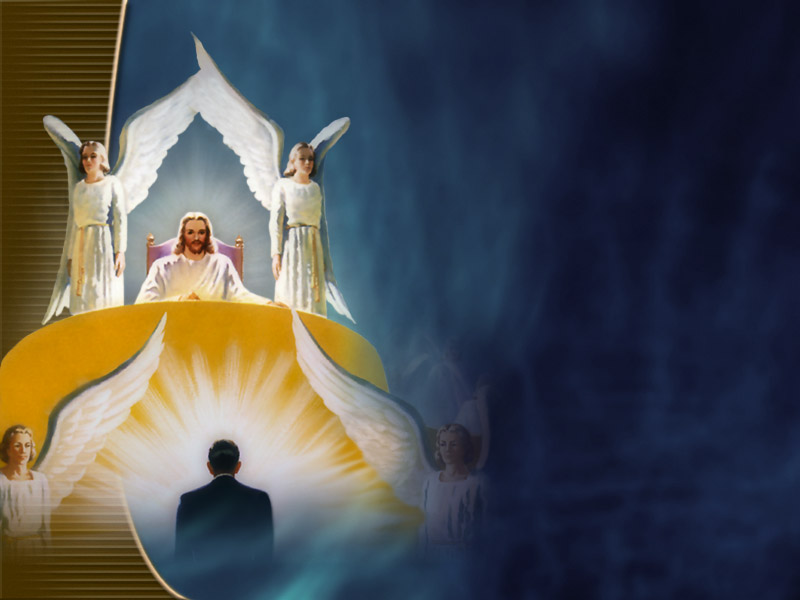 “Mientras yo observaba esto, se colocaron unos tronos, y tomó asiento un venerable Anciano. Su ropa era blanca como la nieve, y su cabello, blanco como la lana. Su trono con sus ruedas centelleaban como el fuego. De su presencia brotaba un torrente de fuego. Miles y millares le servían, centenares de miles lo atendían. Al iniciarse el juicio, los libros fueron abiertos”
Daniel 7: 9,10
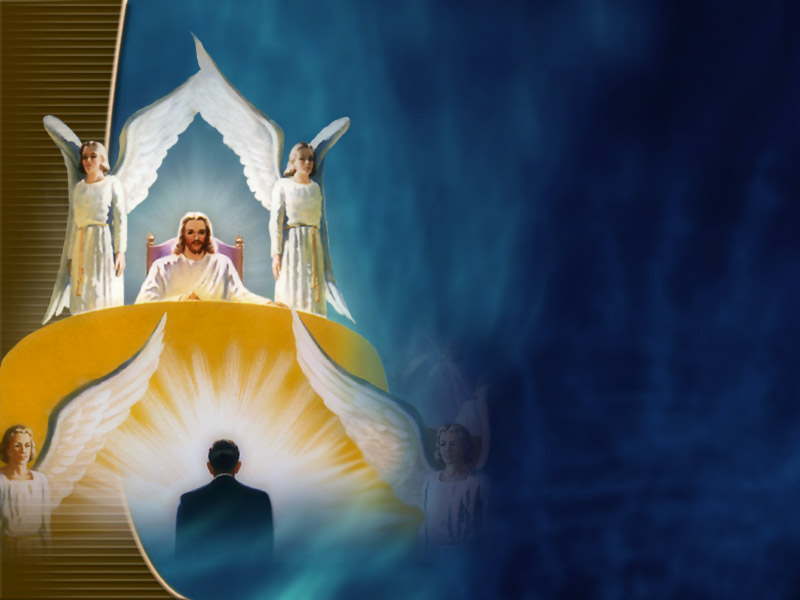 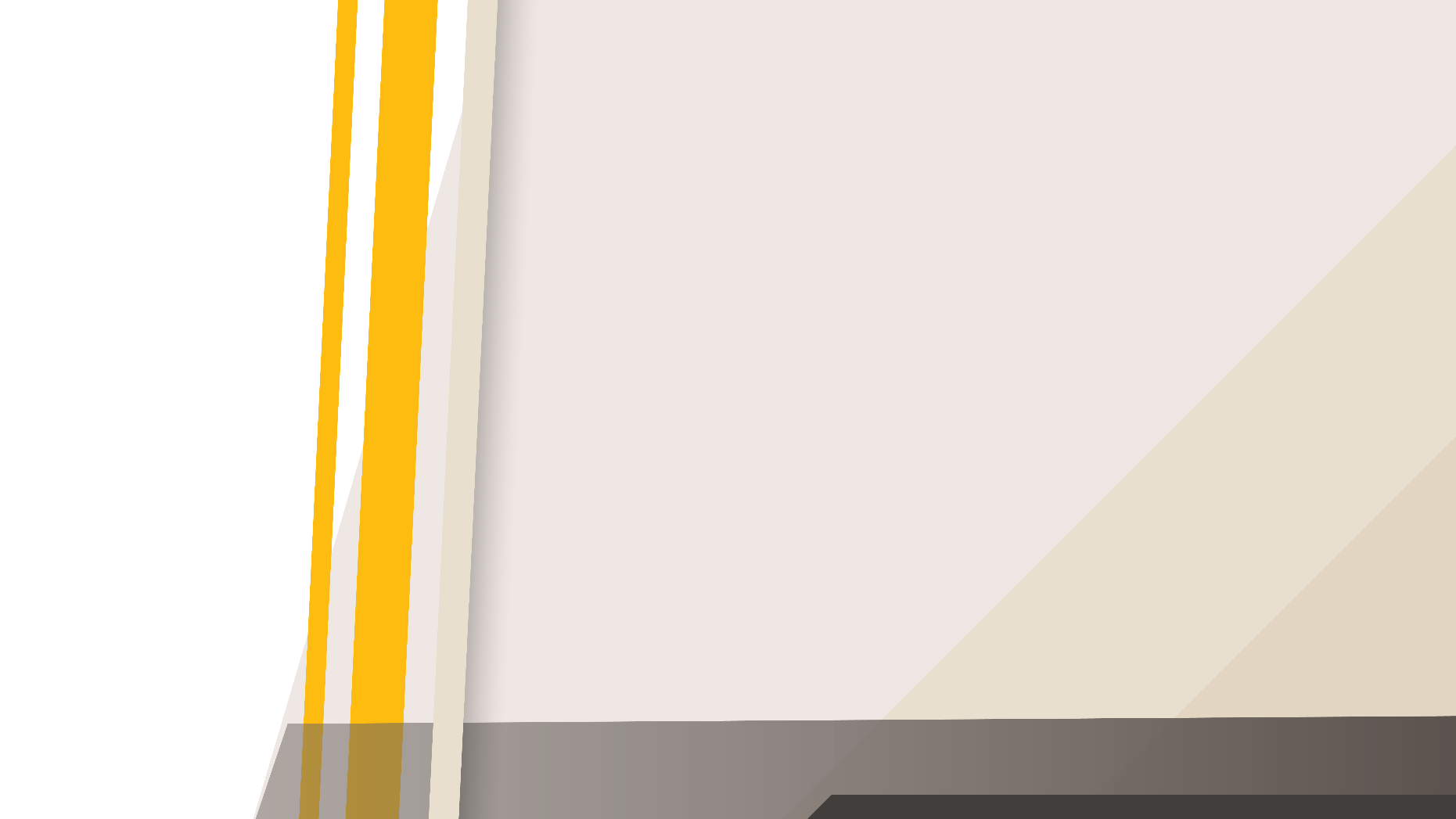 “Los jueces tomarán asiento, y al cuerno se le quitará el poder y se le destruirá para siempre”
Daniel 7: 26
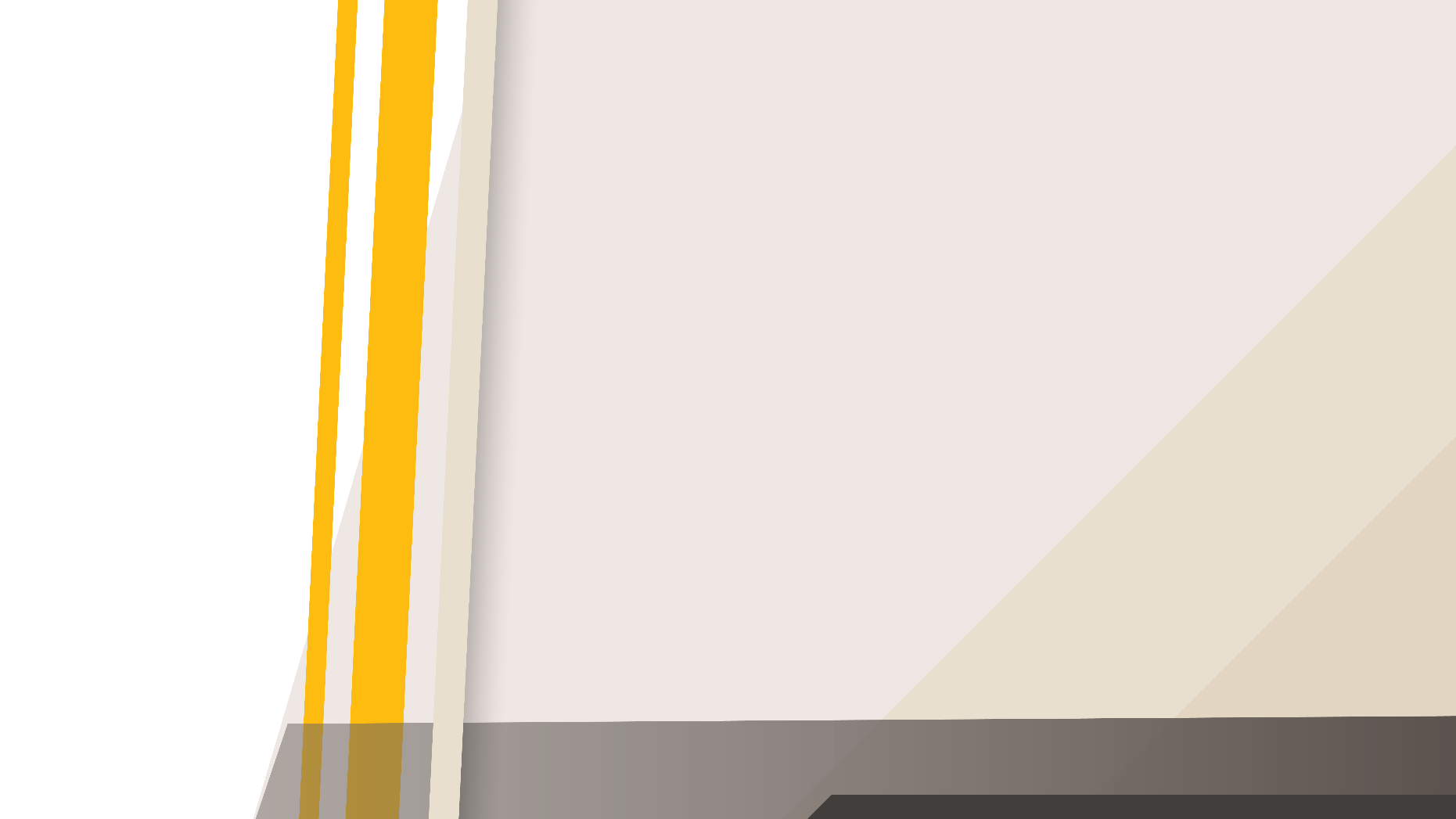 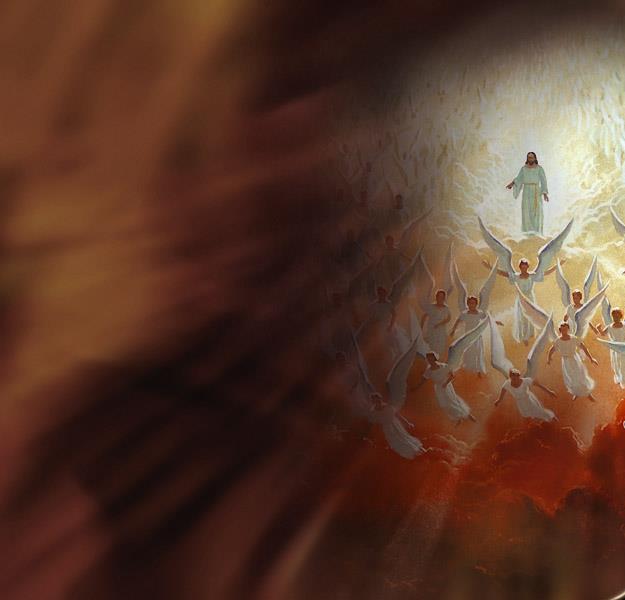 “Miraba yo en la visión de la noche, y he aquí con las nubes del cielo venía uno como un hijo de hombre, que vino hasta el Anciano de días, y le hicieron acercarse delante de él. Y le fue dado dominio, gloria y reino, para que todos los pueblos, naciones y lenguas le sirvieran; su dominio es dominio eterno, que nunca pasará, y su reino uno que no será destruido”
Daniel 7: 13-14
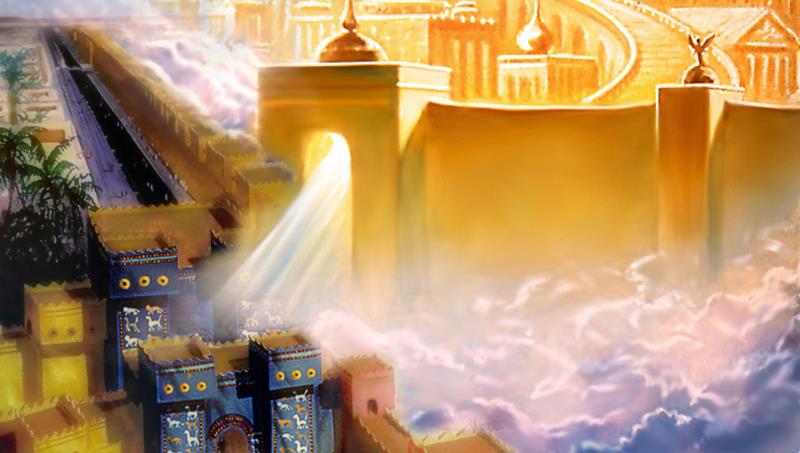 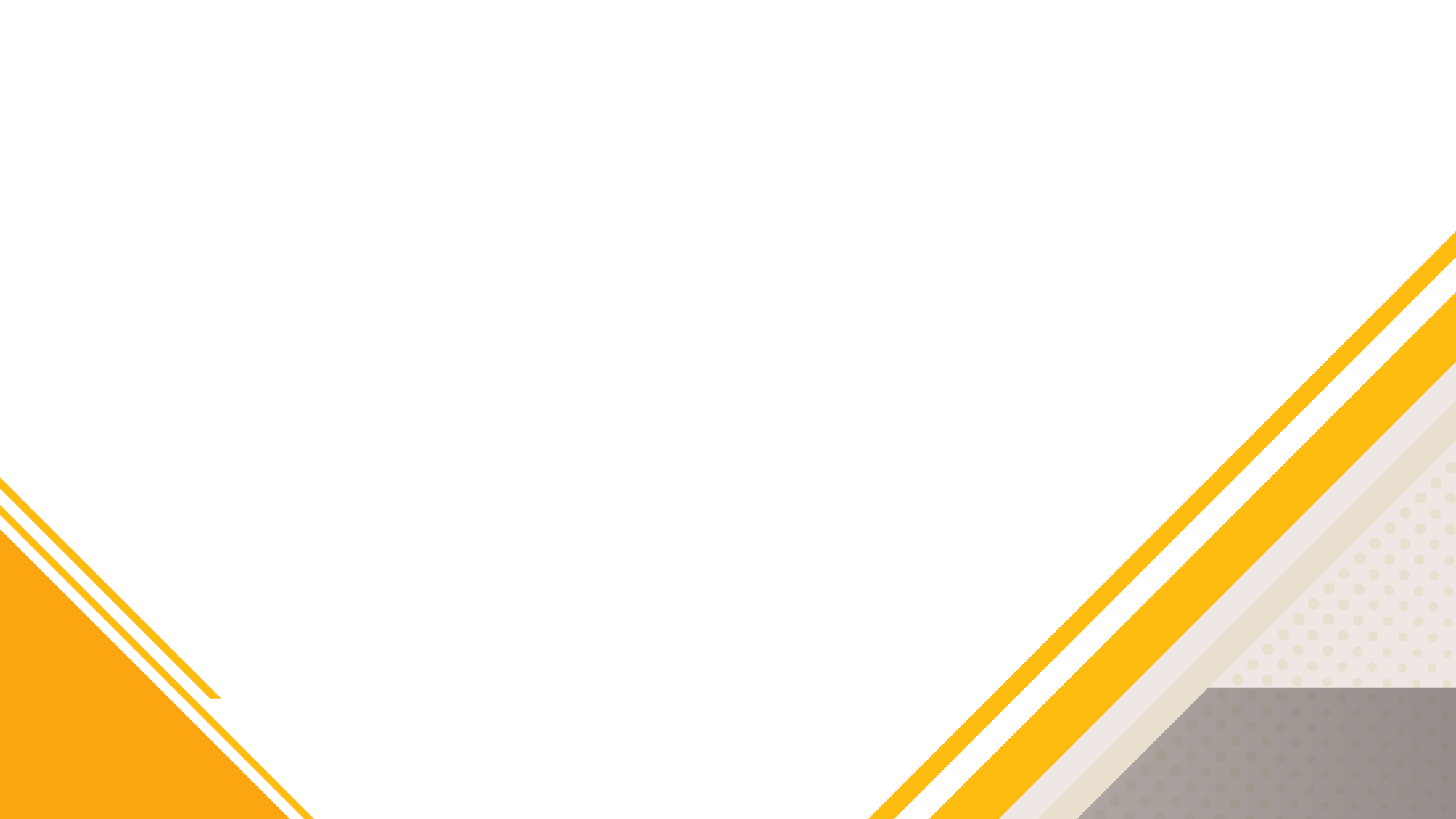 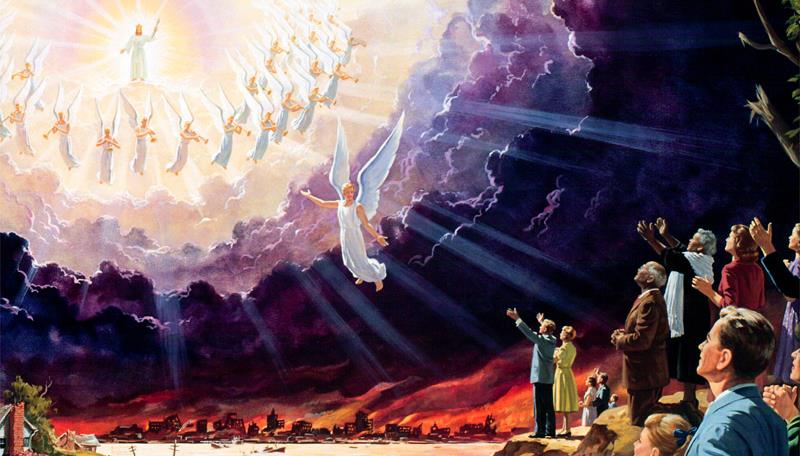 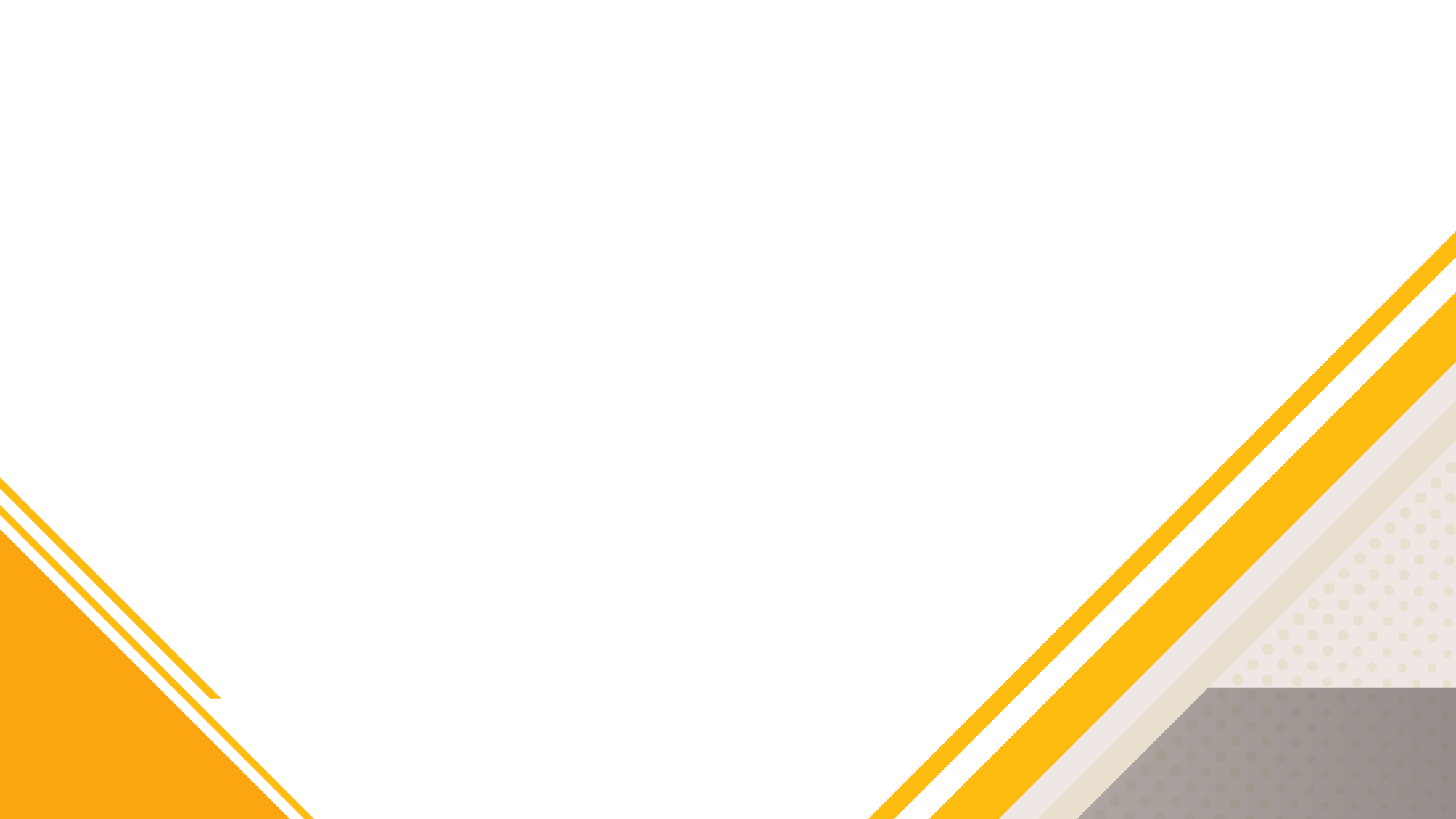 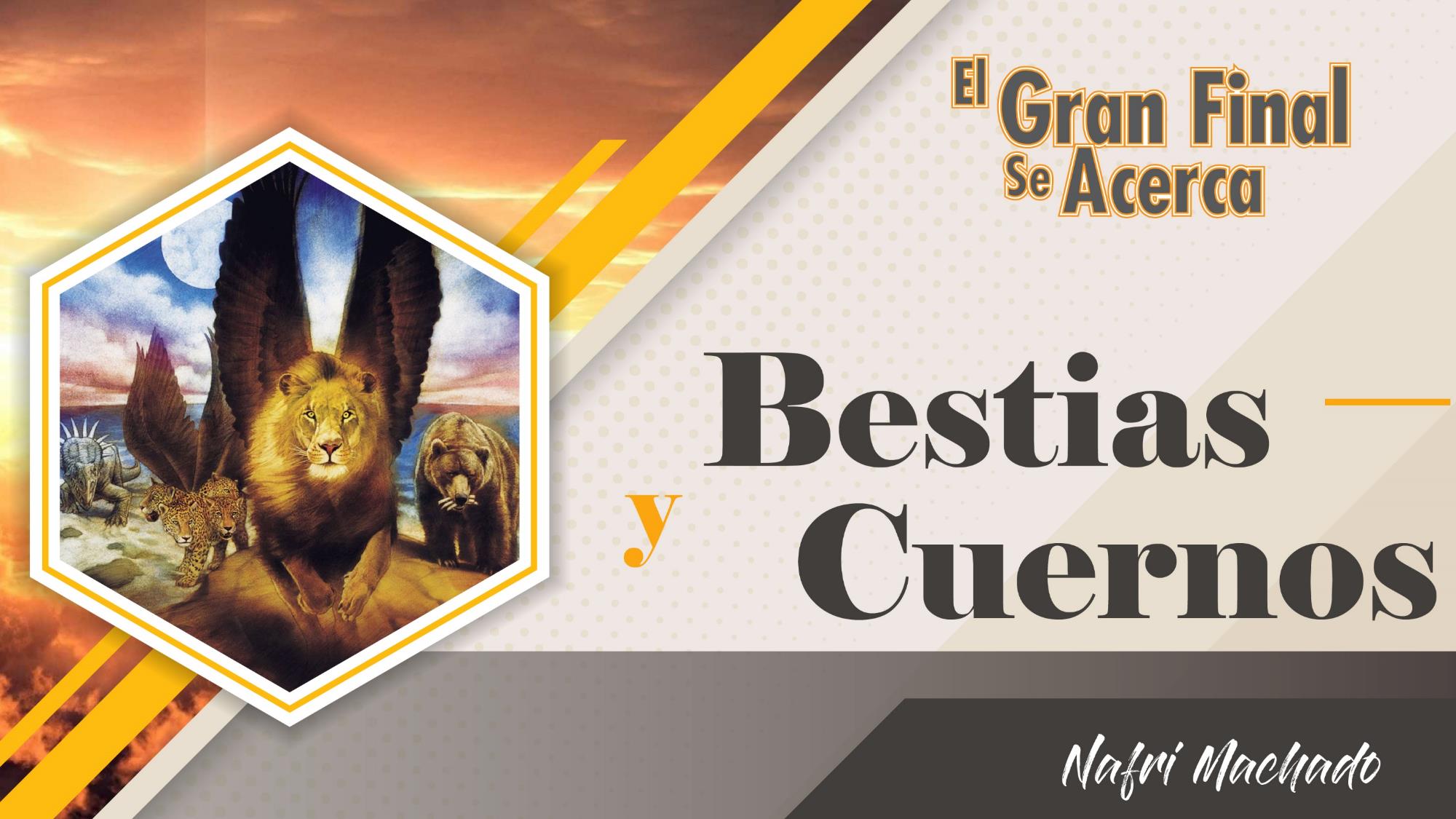 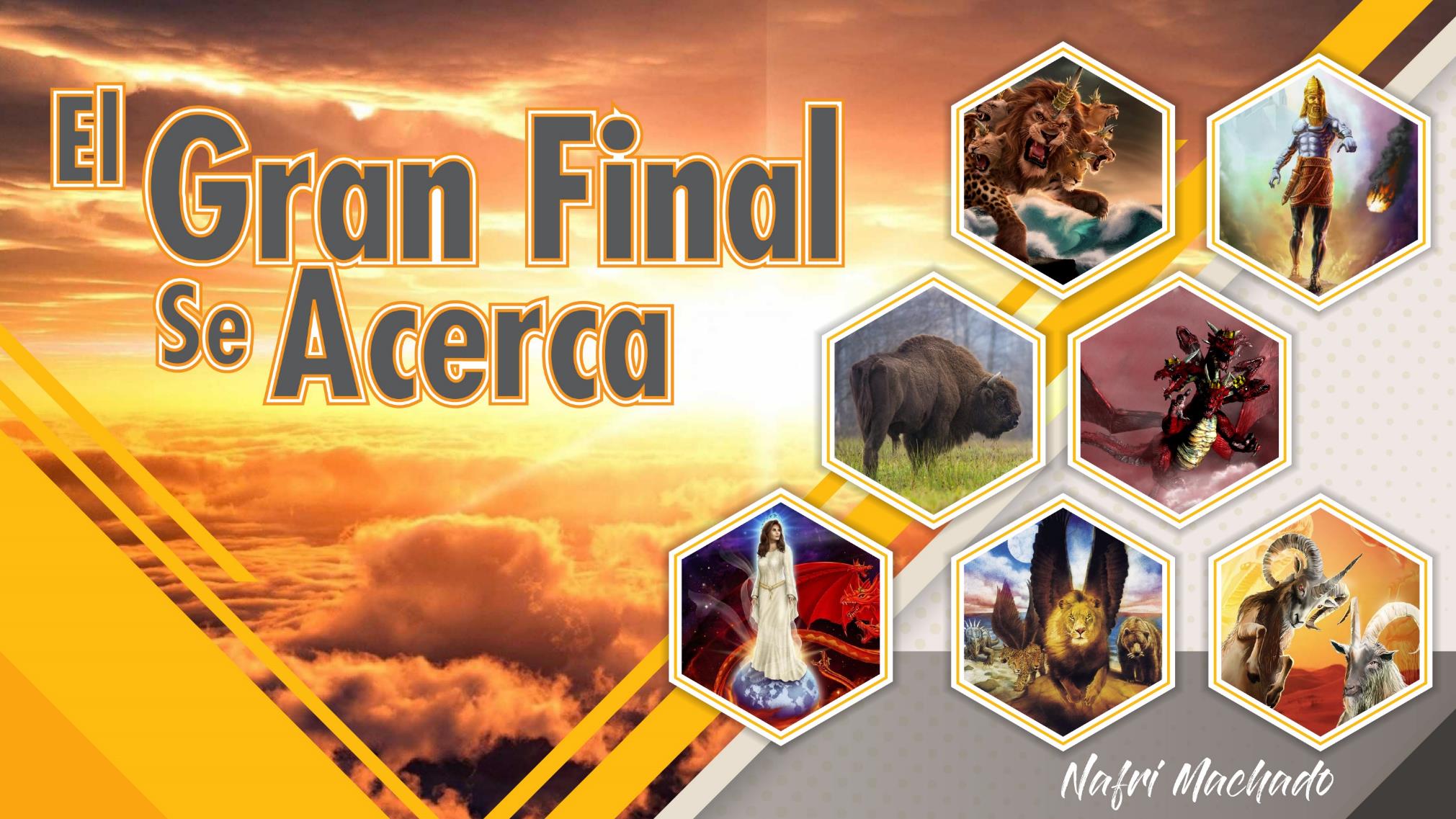